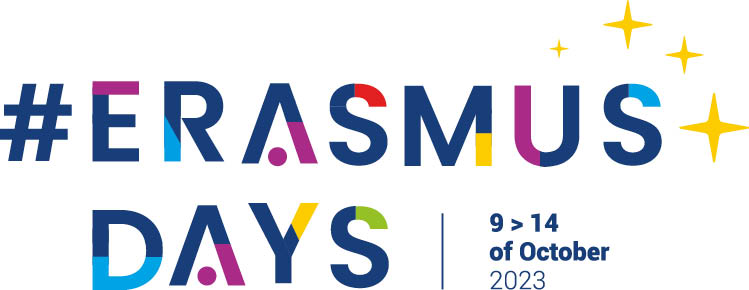 Progettare nei Comuni con i fondi UE a gestione diretta o condivisa
Palermo, 12 ottobre 2023


Anci Sicilia

Associazione InformaGiovani – Eurodesk Palermo
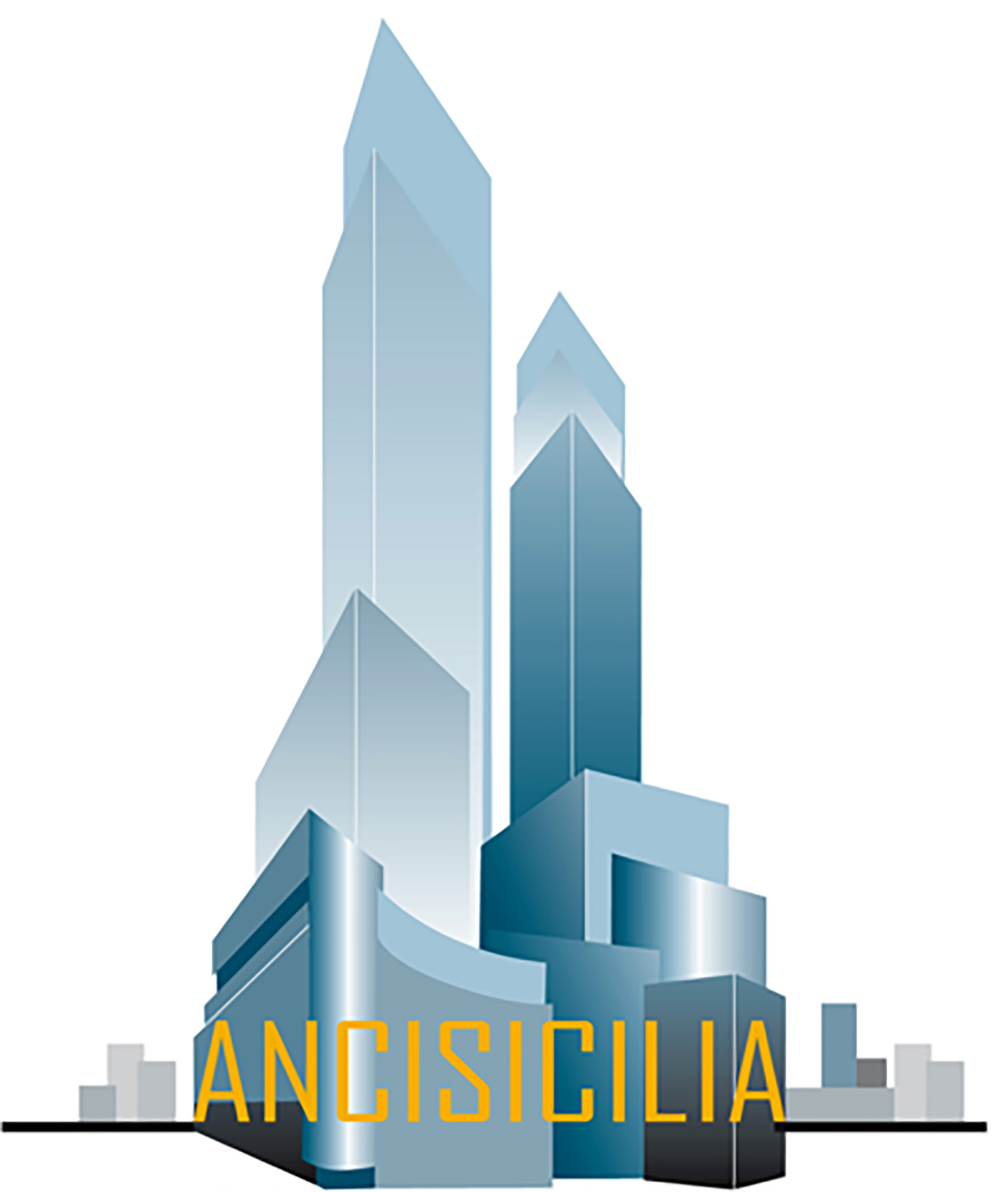 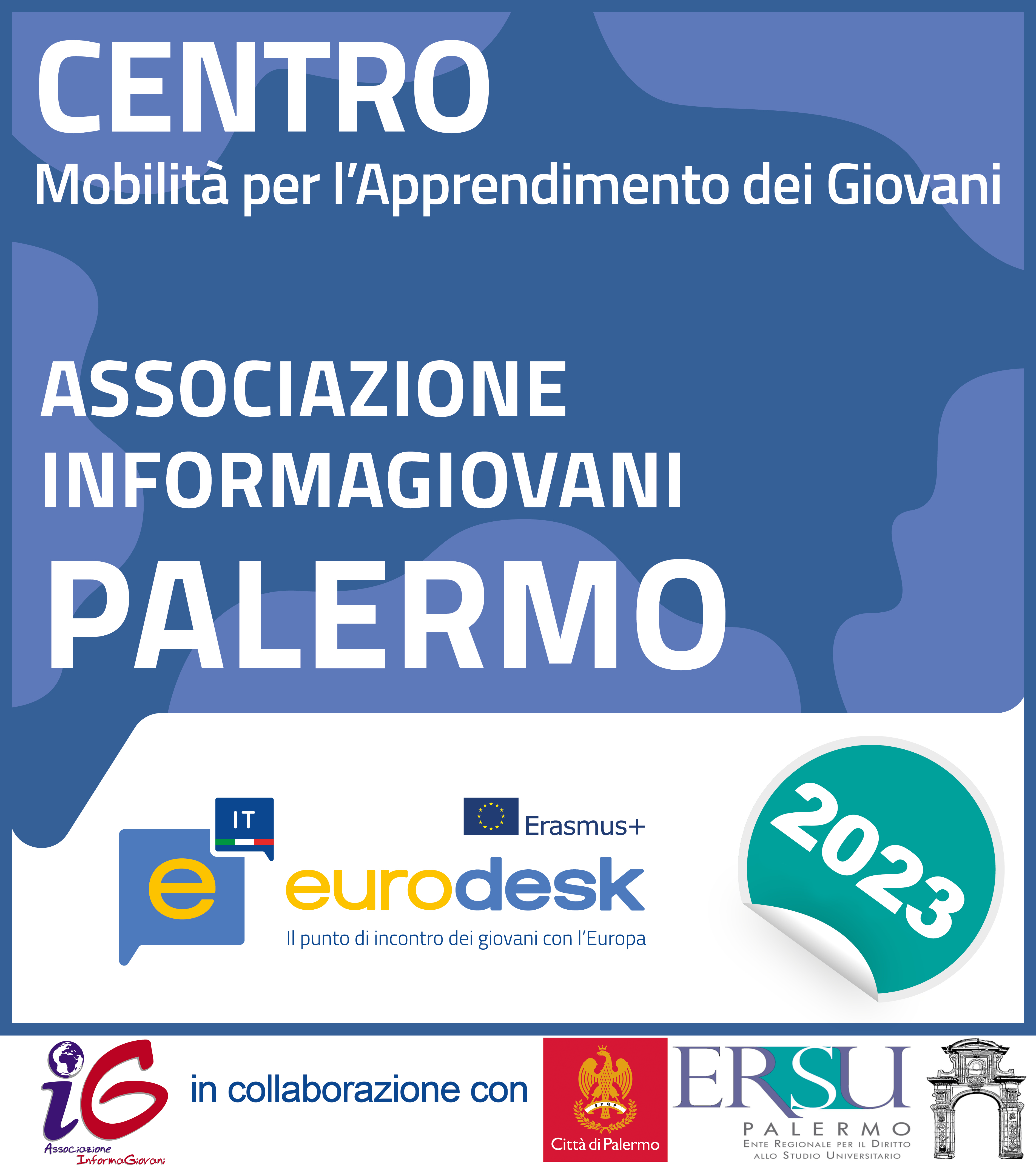 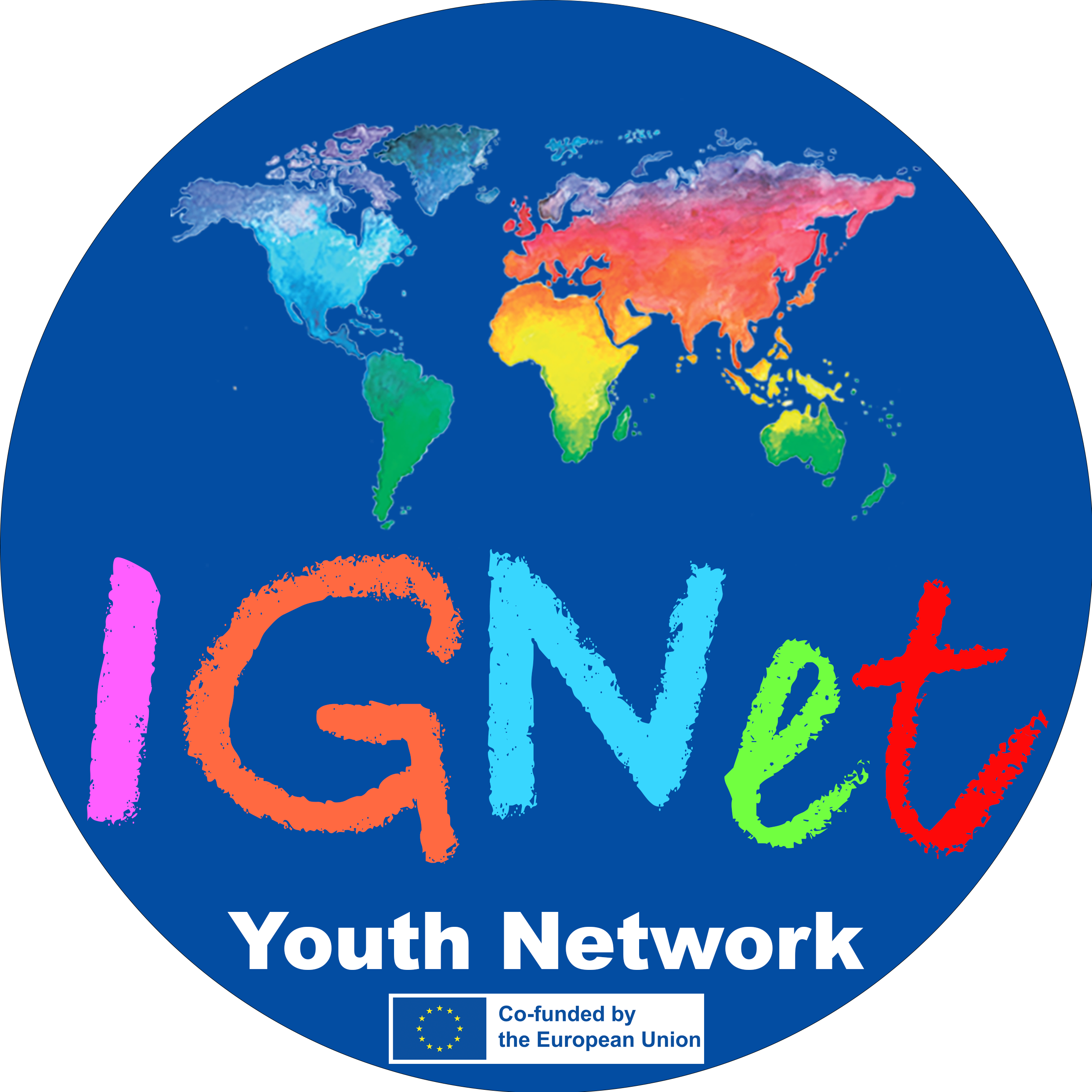 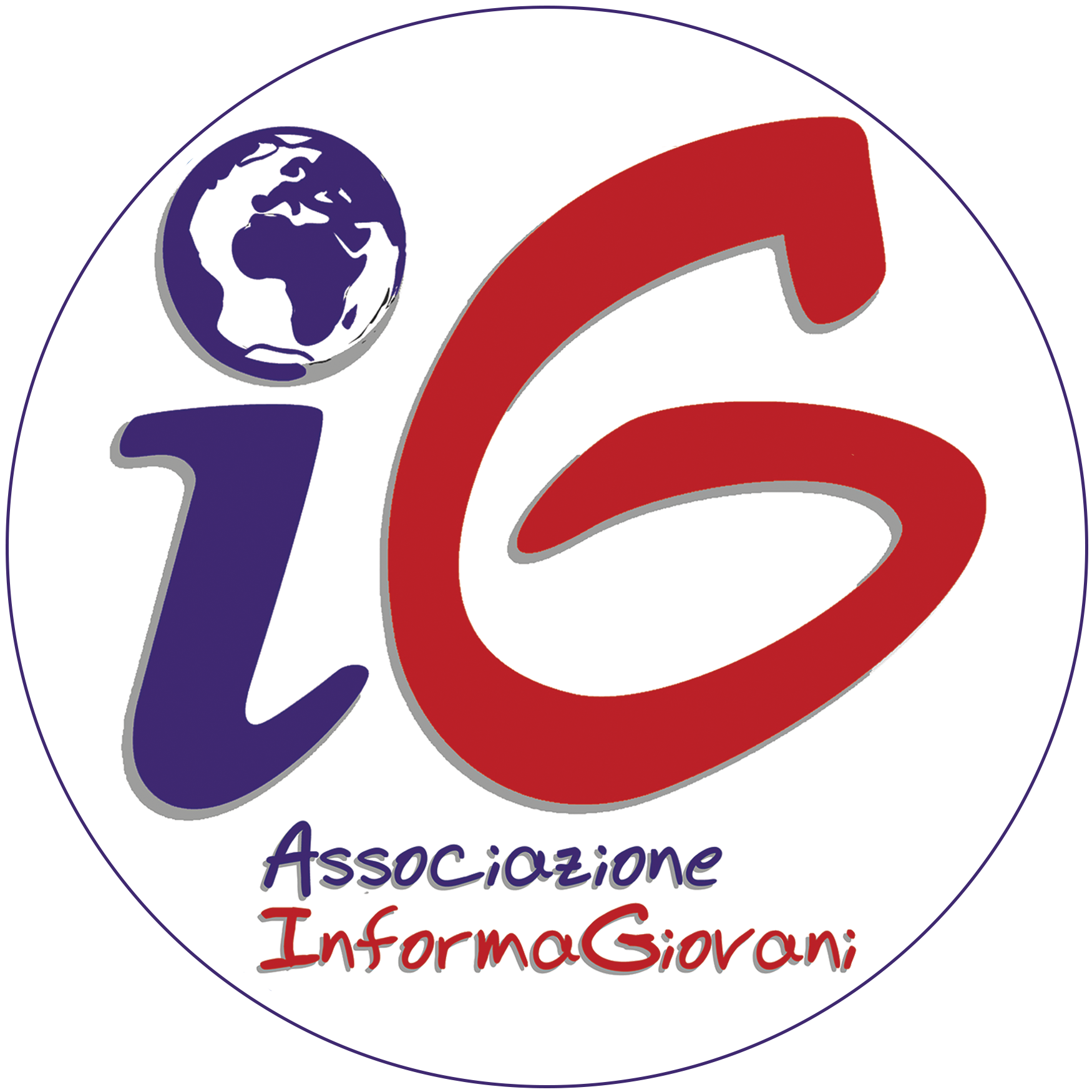 Panoramica
La programmazione Europea 2021-2027 e le modalità di gestione
Progetti a gestione diretta e mista: potenziali benefici per i Comuni

Erasmus+: con i giovani e per i giovani

Pausa 

CERV: per i cittadini e con i cittadini

Come partecipare:
Il quadro politico della programmazione, dall’Europa al locale e viceversa
Aspetti tecnici

Domande e risposte
Programmazione2021-2027
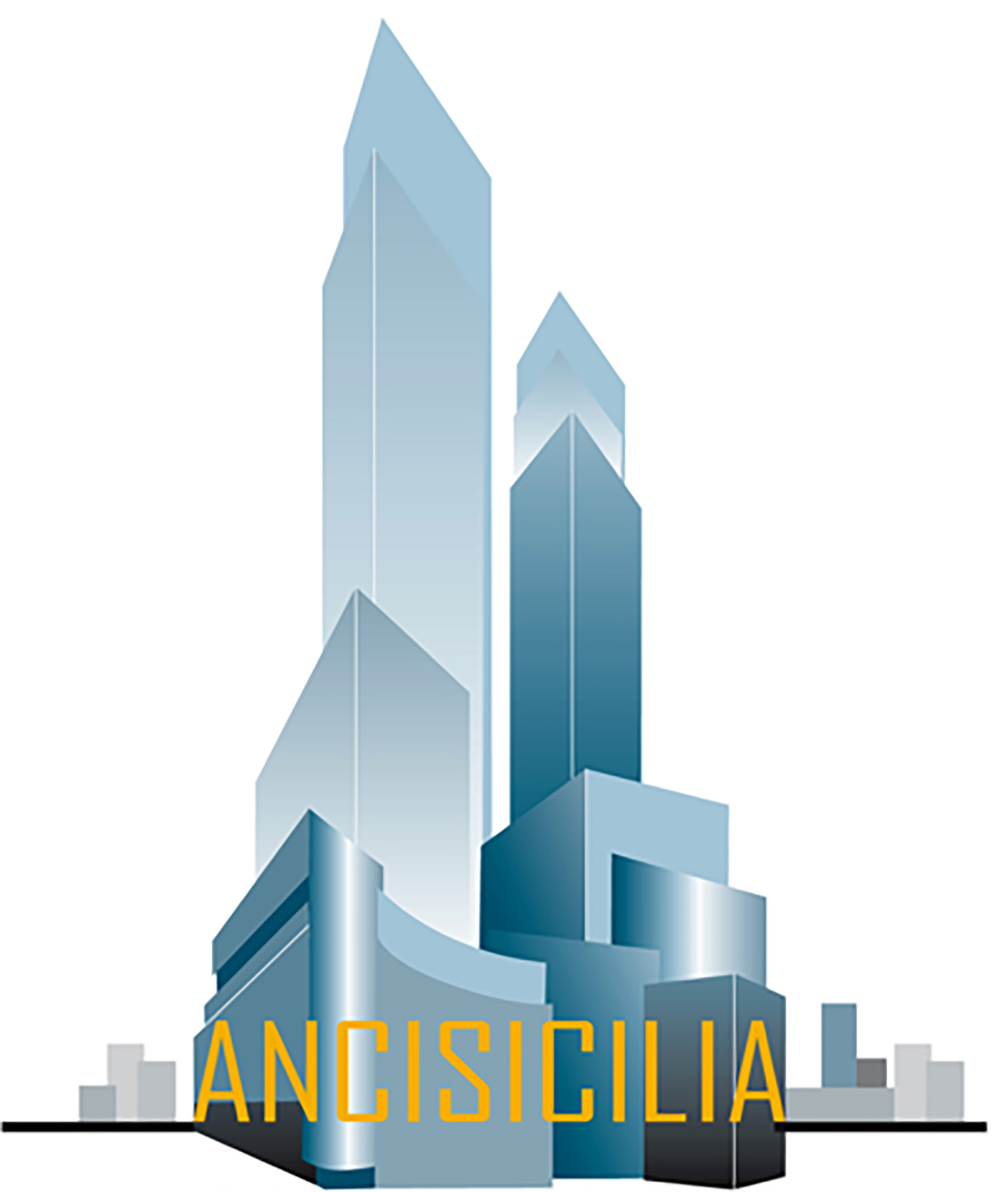 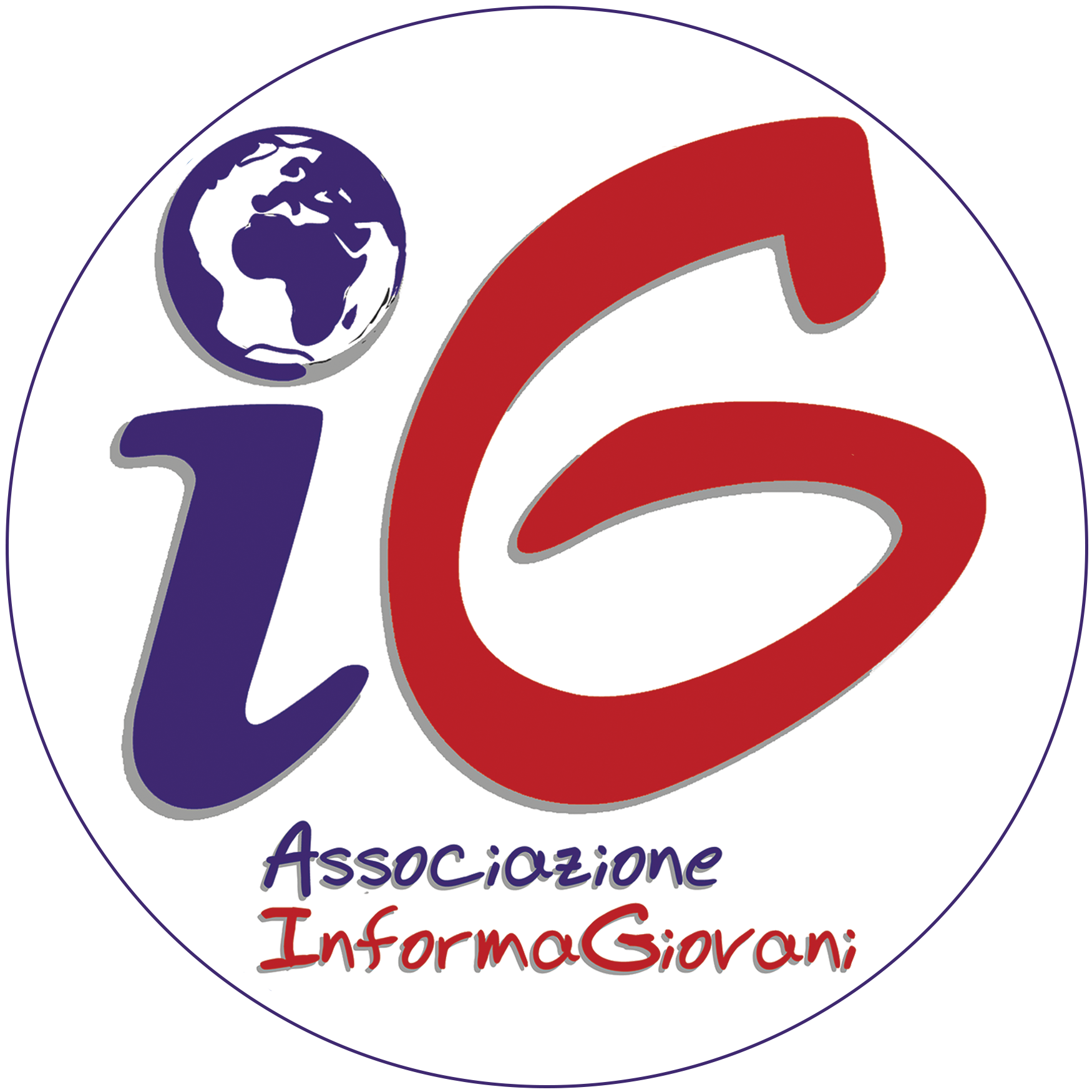 Tre modalità di gestione
Gestione direttaLa Commissione procede alla emissione di bandi e avvisi per progetti e appalti e ne gestisce l’amministrazione. 20% del totaleCOSME – CERV
Gestione condivisaSia la Commissione sia le Autorità nazionali dei Paesi membri (Ministeri, Agenzie delegate, ecc.) hanno ruoli gestionali.Circa il 70% dei Programmi ha questa modalità di gestioneFSE+ - Erasmus+ - Efrad (Fondo sviluppo regionale) 
Gestione indirettaI fondi sono gestiti da organizzazioni partner o altre autorità sia europee sia extra-europeeAiuto umanitario – EuroHPC
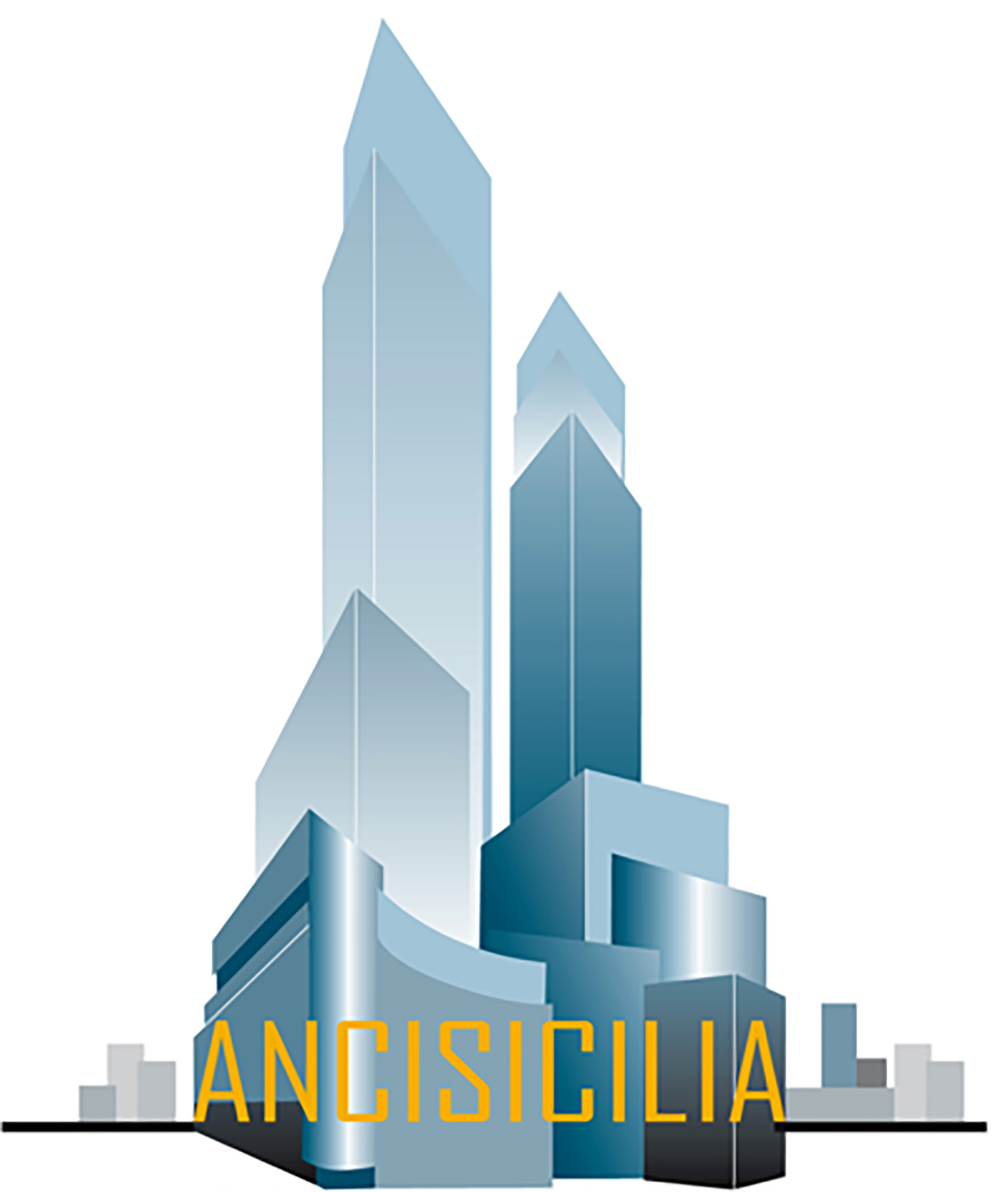 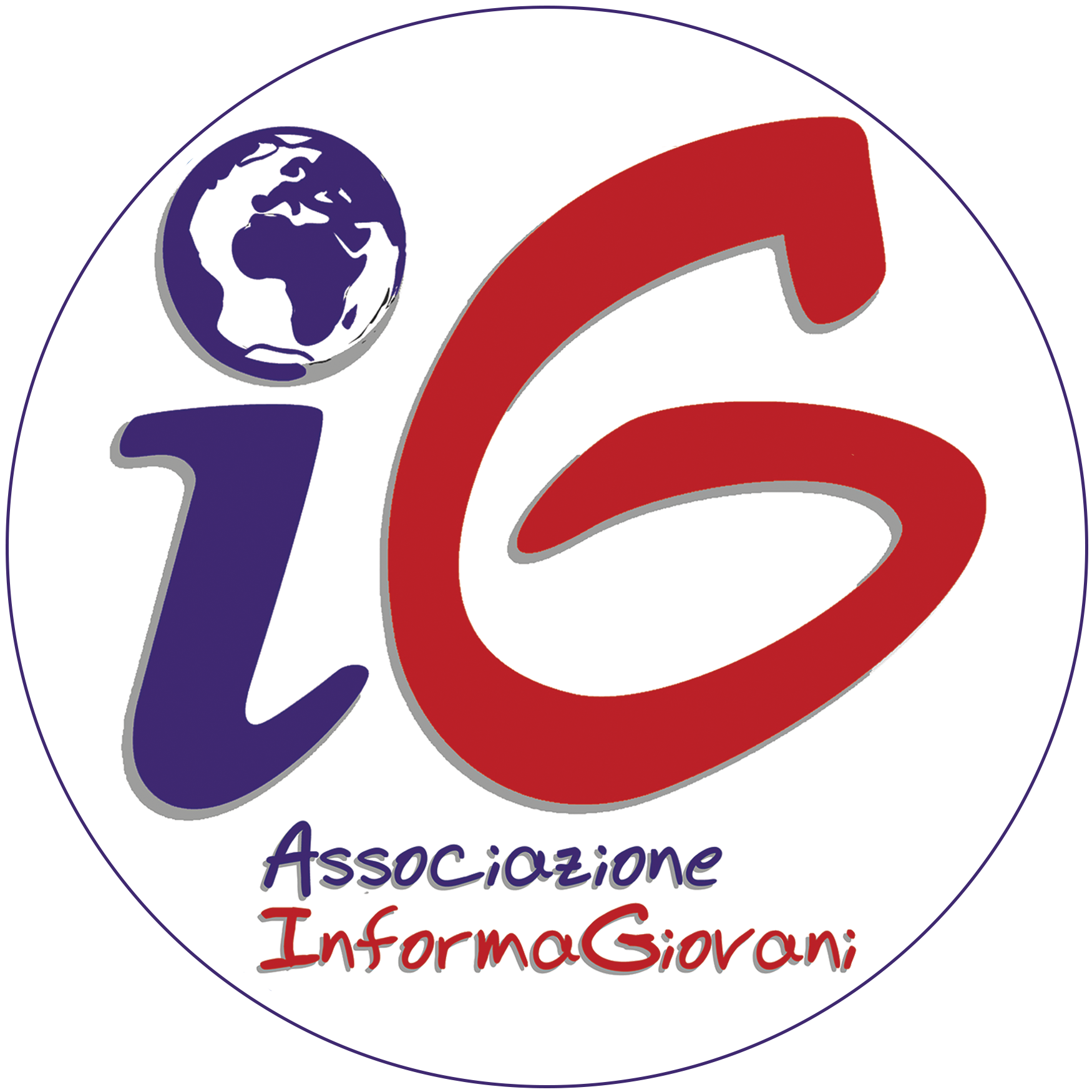 Gestione diretta
Bandi centralizzati con criteri validi per tutti i paesi europei. Graduatoria unica europea
La Commissione:
Pubblica i bandi
Valuta le proposte ricevute
Sottoscrive i contratti
Monitora la realizzazione
Valuta i risultati
Gestisce i pagamenti
Portale europeo dei finanziamenti e degli appalti (Funding and tenders Portal)
CERV (interamente)
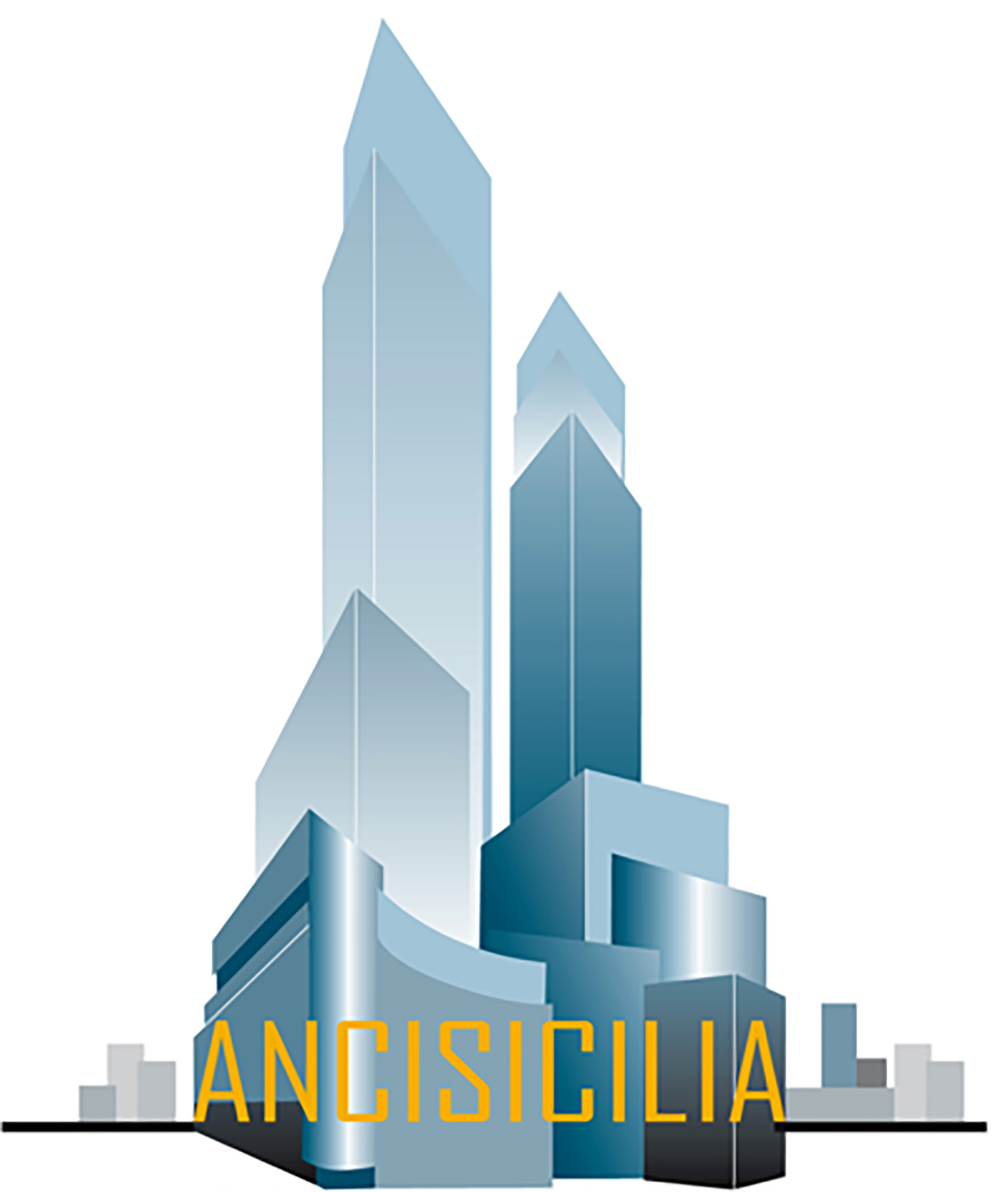 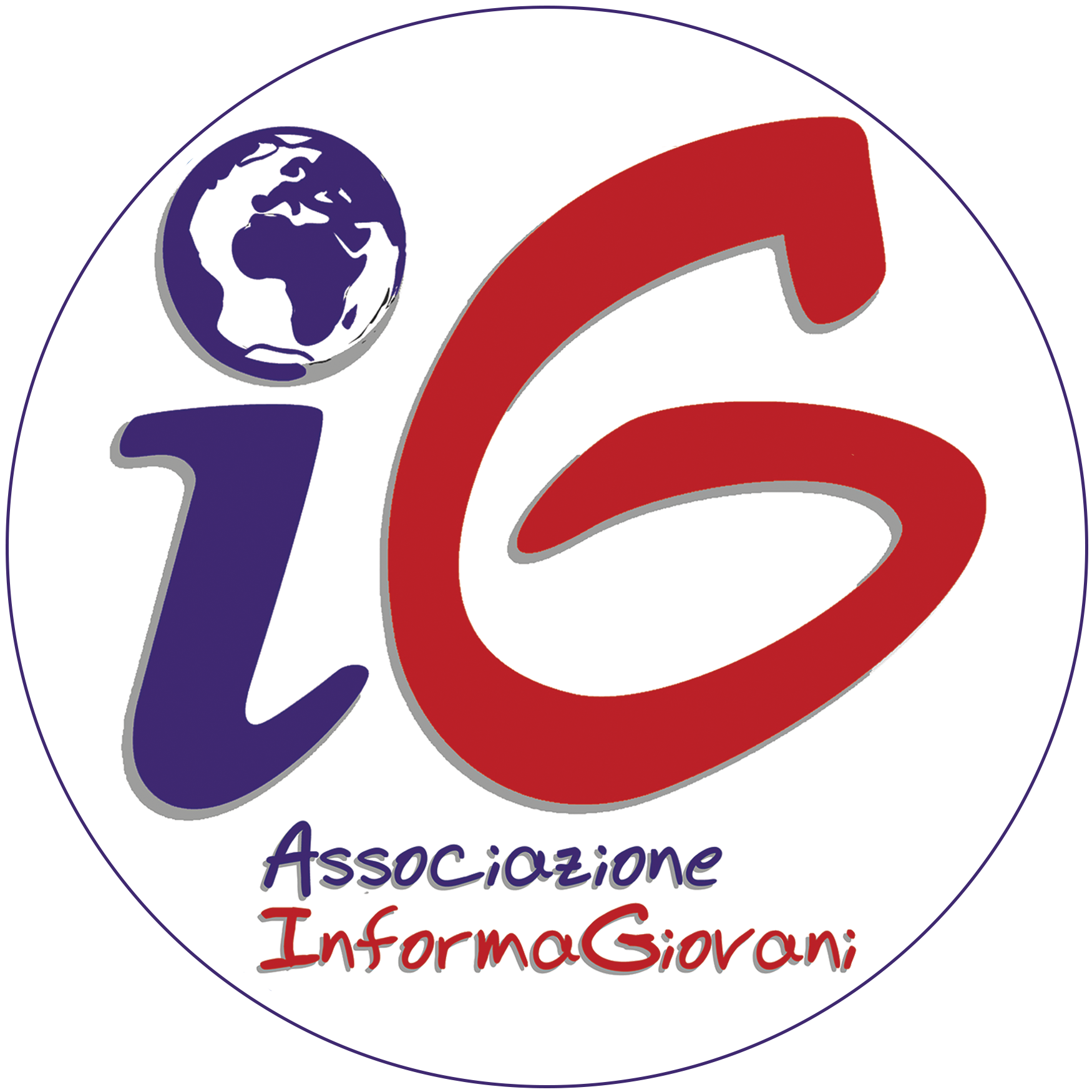 Gestione mista
Bandi centralizzati con criteri validi per tutti i paesi europei – Graduatorie europee
Bandi decentrati da organismi statali, con medesimi criteri – Graduatorie nazionali
Bandi centralizzati come per la gestione diretta(Pubblicati nel portale europeo)
Progetti presentati ad Agenzie o Ministeri nazionali (Su base di un calendario prefissato pubblicato nelle Guide dei Programmi)
 Erasmus+
Corpo Europeo di Solidarietà
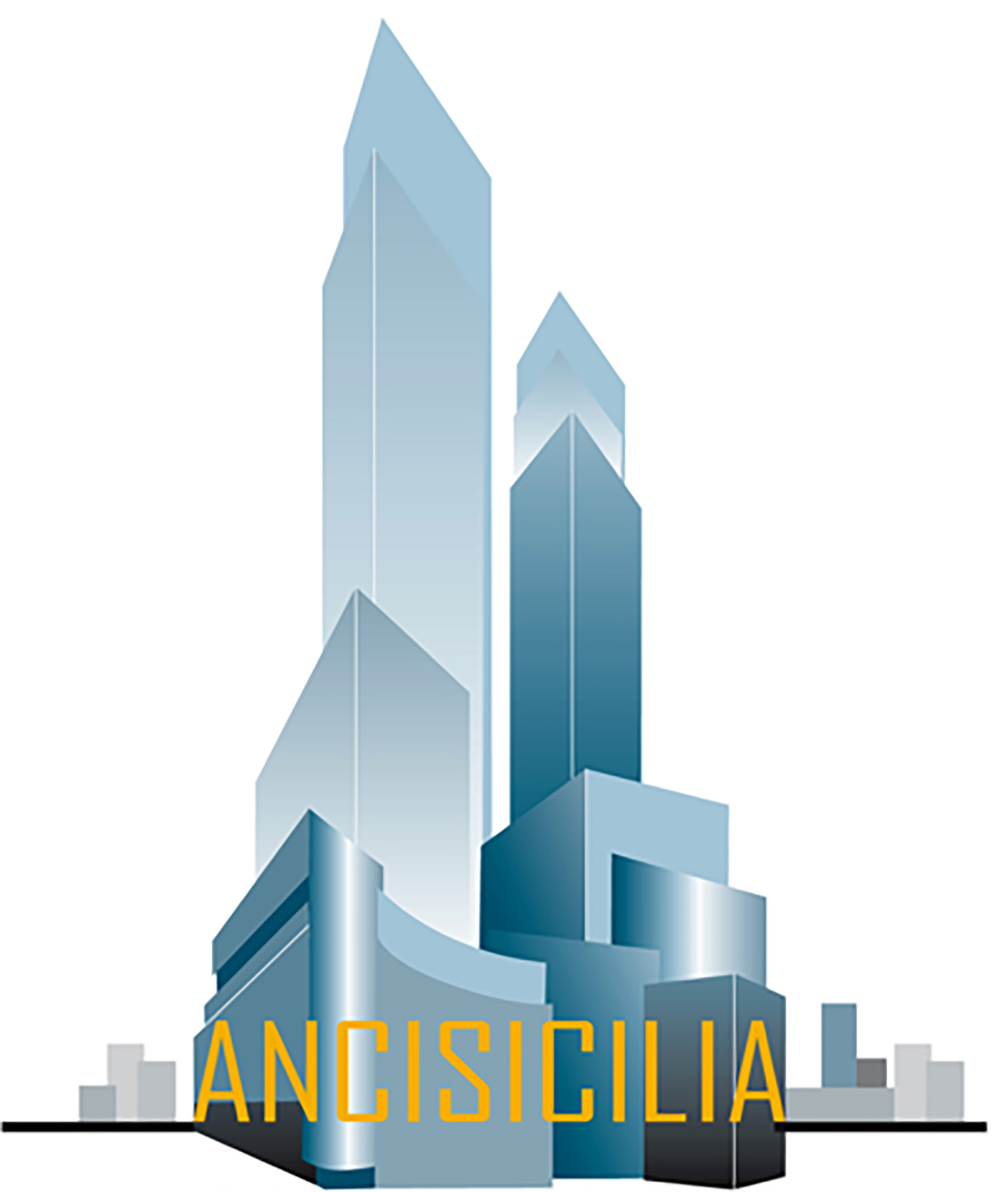 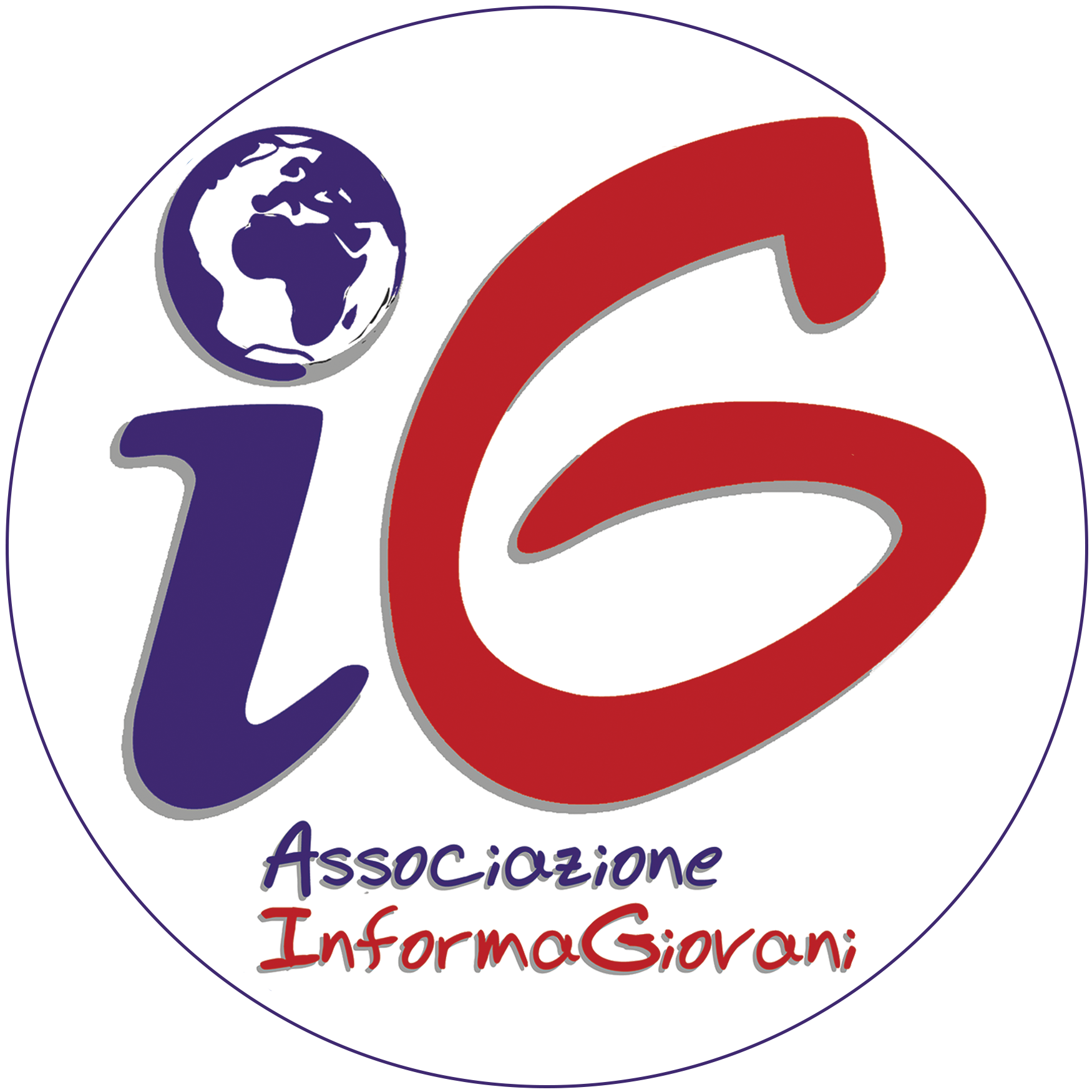 La timeline del progetto
Dalla presentazione del progetto all’approvazione e finanziamento
Entro 60 giorni dalla fine del progetto
Dopo 1 mese circa
Entro 60 giorni dal report finale
Dopo 3 mesi circa
Da 30 a 60 giorni
Da 1 a 3 mesi
Presentazione del progetto
Pre-
finanziamento (40-80% del contributo)
Saldo del progetto
Elenco dei progetti approvati
Stipula del contratto
Report finale
Possibile report e finanziamento intermedio
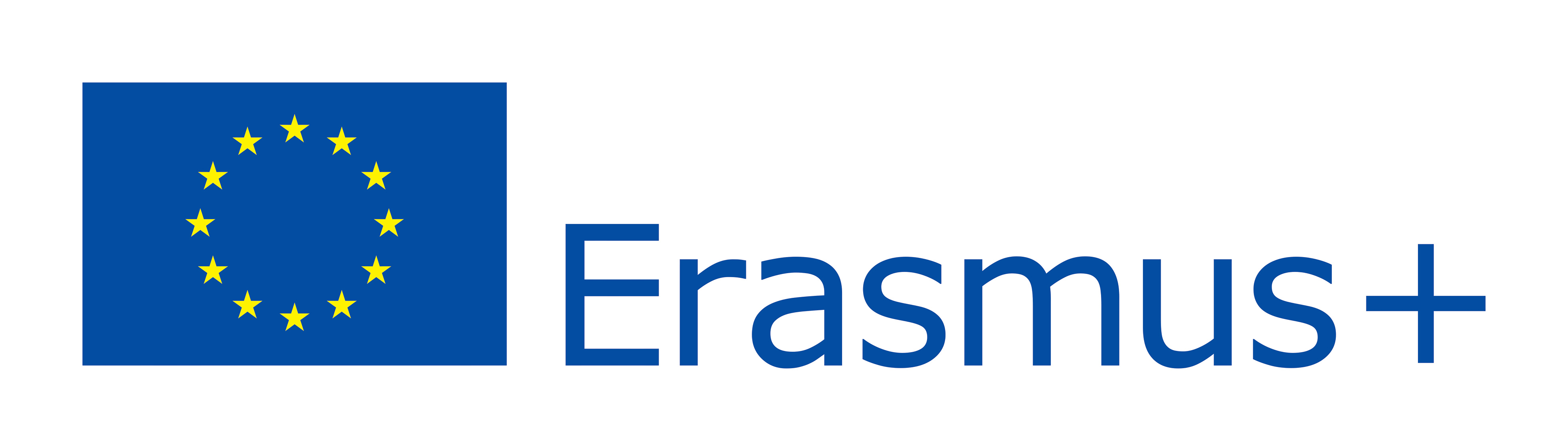 Programma dell'Unione europea nel campo dell'istruzione, della formazione, della gioventù e dello sport per il periodo 2021-2027
Inizialmente destinato solo a studenti universitari (1987), il programma si è espanso negli anni incorporando altri programmi dell’UE, in particolare il Programma «Gioventù in Azione», anch’esso risalente in diverse versioni agli anni ‘80, ed oggi offre opportunità di mobilità, apprendimento e collaborazioni ad un’ampia gamma di soggetti, giovani, operatori nel campo della gioventù e del sociale, organizzazioni private ed enti e istituzioni pubbliche.
Gioventù
Istruzione
Cooperazione associazioni, enti e istituzioni
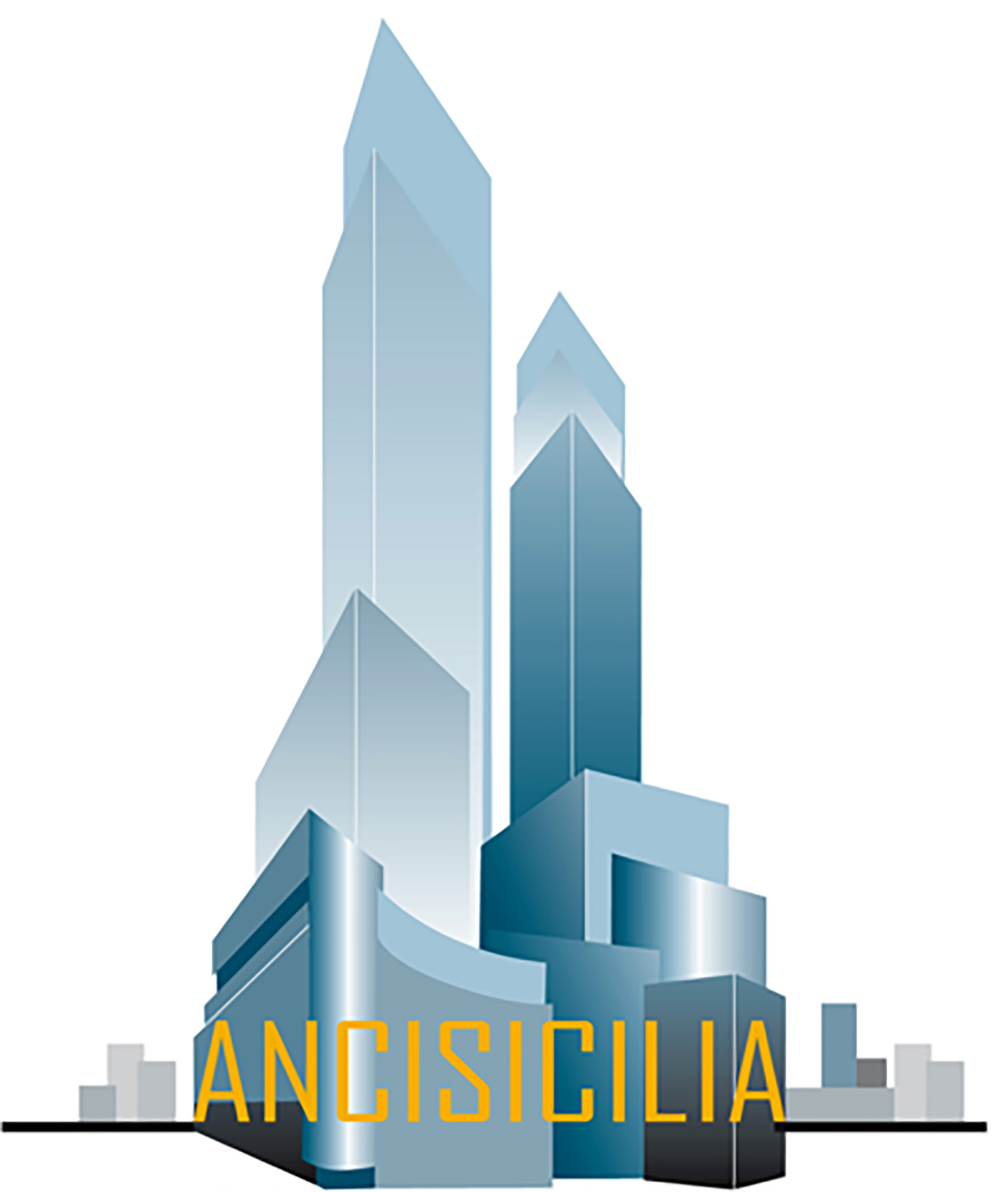 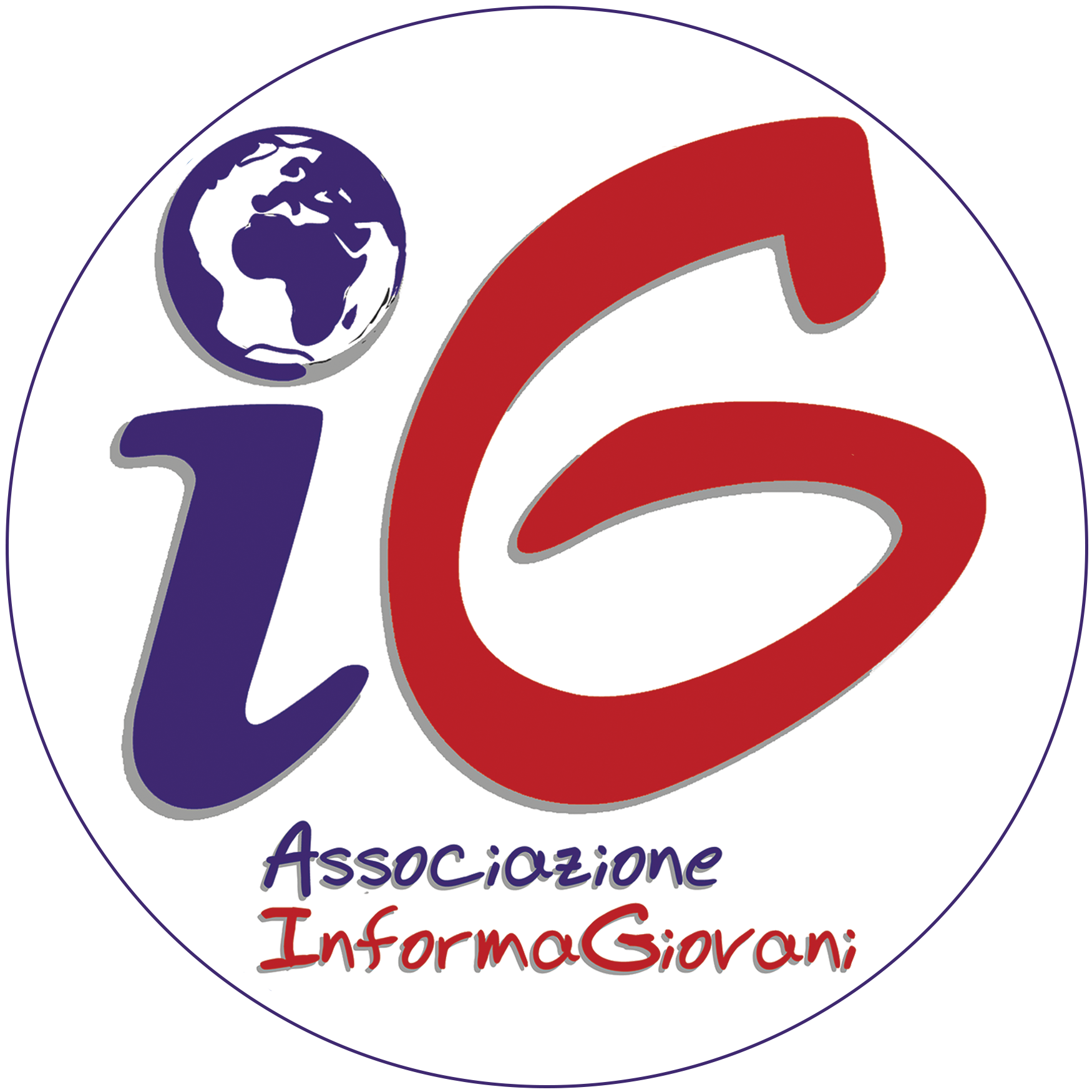 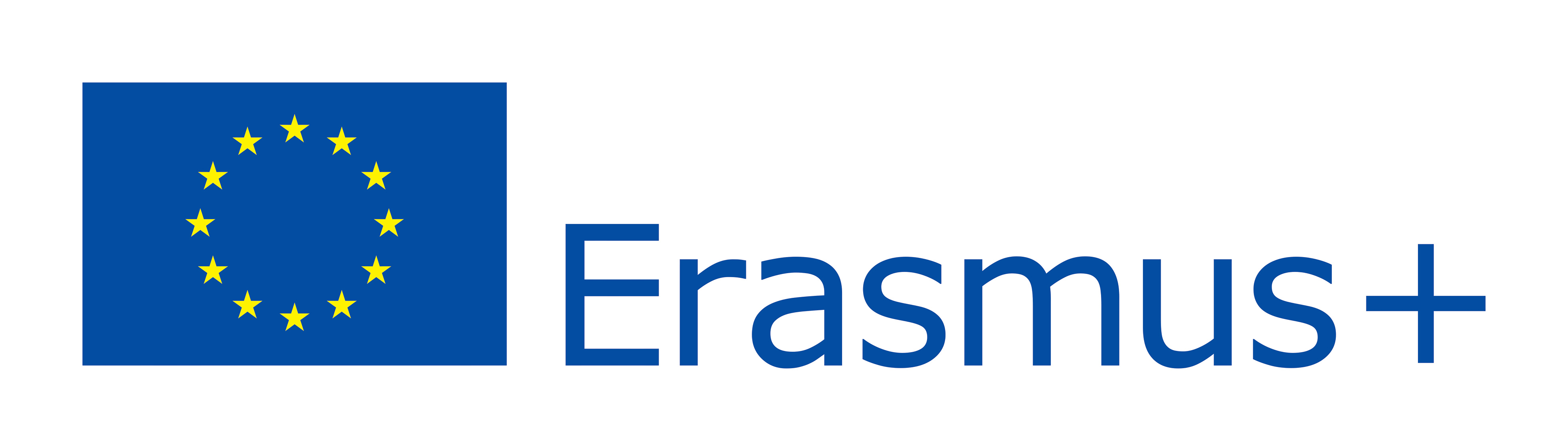 A quali bisogni possono rispondere le attività finanziate dal programma?
Offrire ai giovani del territorio attività che ne accrescono la partecipazione attiva e l’occupabilità, grazie allo sviluppo di soft-skills.In particolare attraverso 
scambio con giovani di altri contesti (sia in invio all’estero sia in accoglienza in Italia)
educazione non formale fuori dai circuiti dell’istruzione formale
Sviluppo di progetti legati a bisogni del territorio e/o di singoli gruppi di ragazzi/e su tematiche sociali (ambientali, di genere, sul rispetto della diversità)
Formazione continua degli operatori (comunali o di enti presenti nel territorio) che operano nel settore giovanile, attraverso
Formazioni locali o internazionali
Scambio di buone prassi
Sviluppo di reti 
Supporto finanziario alle politiche giovanili locali

QUALCHE ESEMPIO DI ATTIVITA’ SVOLTE DAI COMUNI
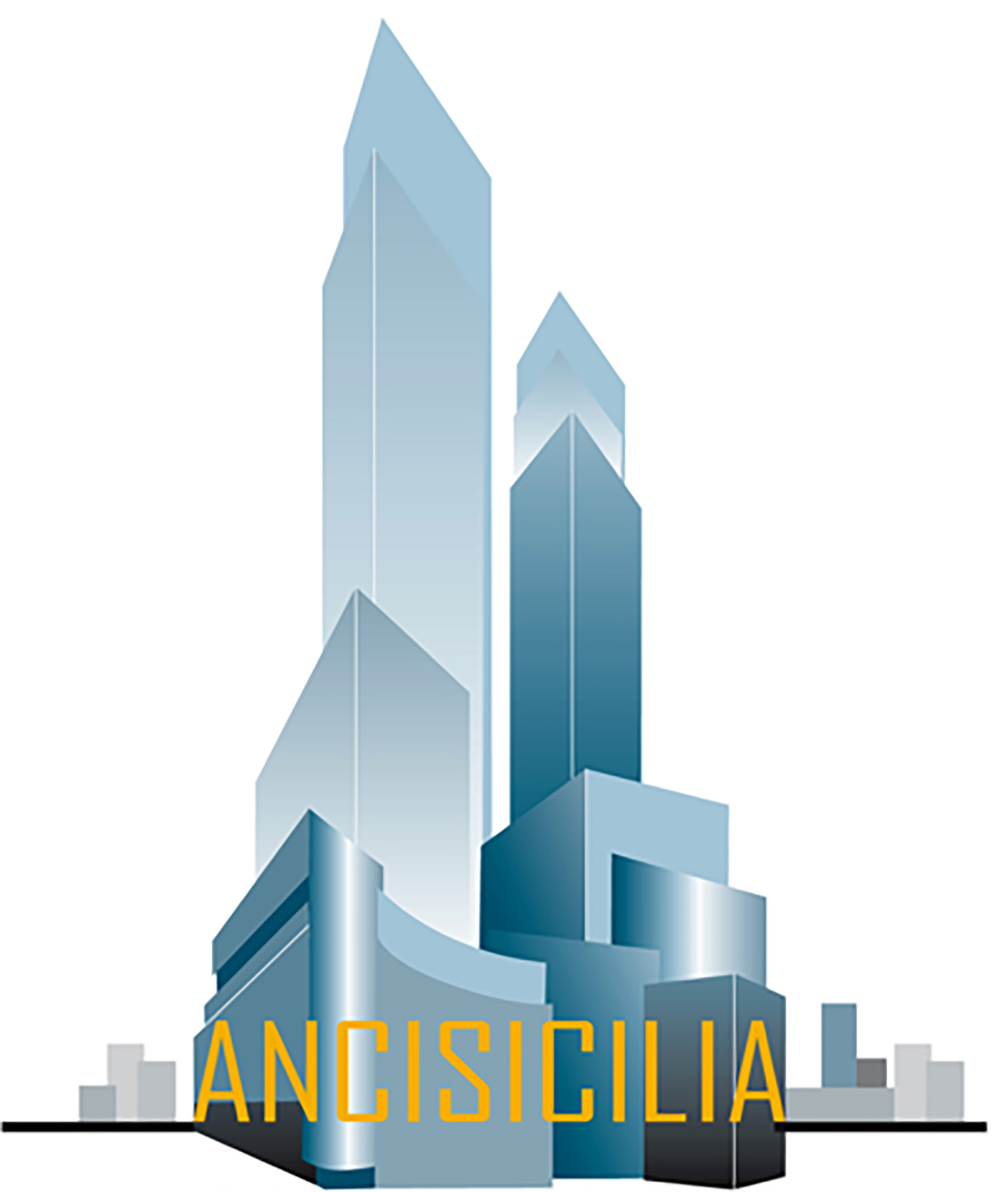 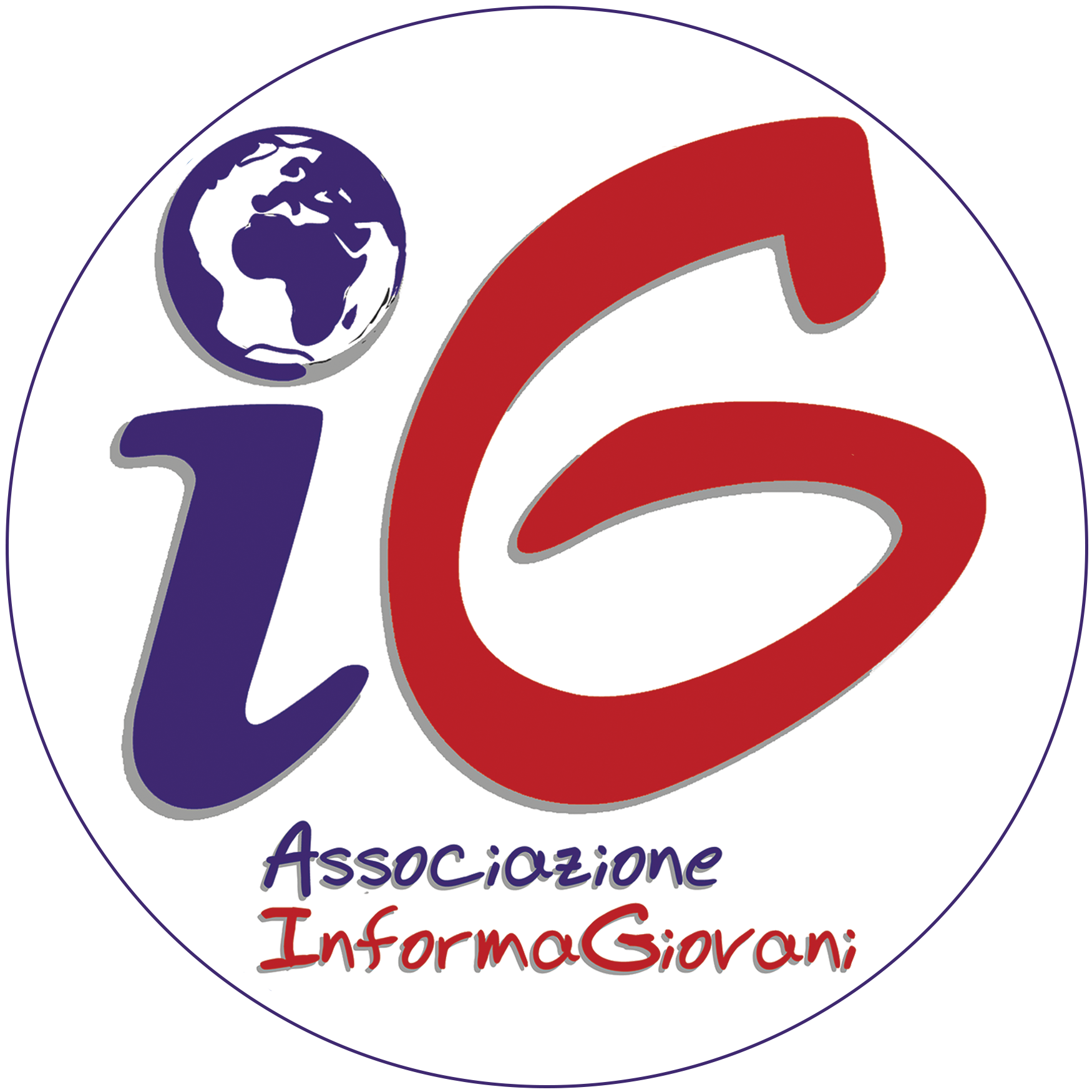 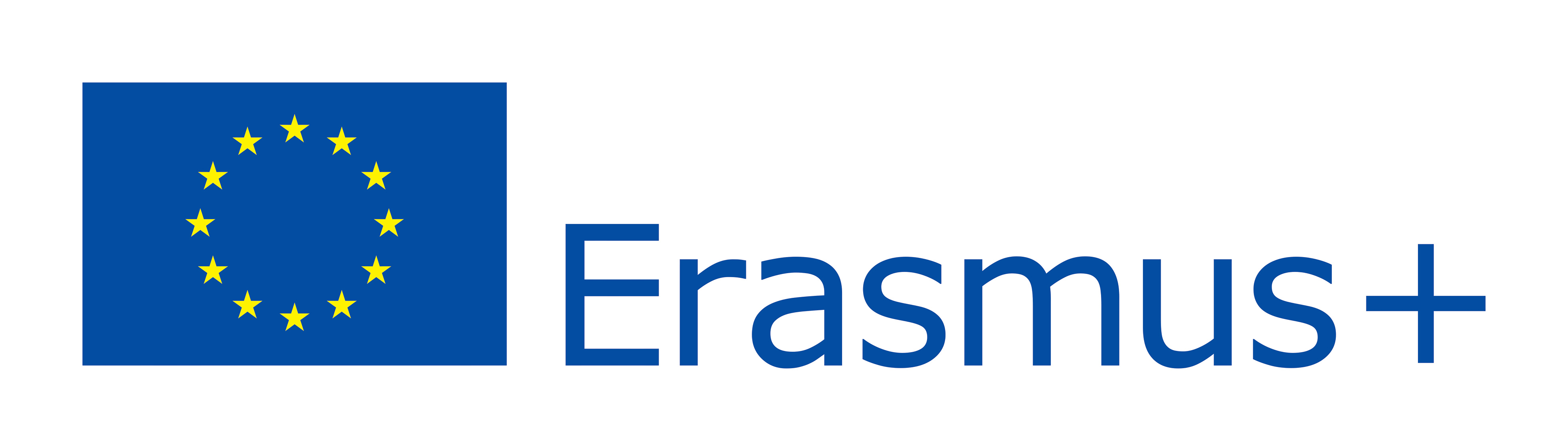 Scambi giovanili
Mobilità internazionale che consente a gruppi di giovani provenienti da diversi paesi d'incontrarsi, scoprire le rispettive culture e territori, apprendere al di fuori del sistema di istruzione formale e affrontare temi e sviluppare competenze utili per la vita e per il loro futuro personale e professionale. Ogni scambio è incentrato su un tema (sostenibilità, ambiente, dialogo interreligioso, diritti umani, lavoro, tradizioni, cittadinanza attiva, tradizioni, Europa, ecc.) che viene affrontato attraverso i metodi dell’educazione non formale (giochi di ruolo, simulazioni, workshop, attività all'aria aperta, ecc.).
Supportare l’inclusione sociale e lavorativa
Comune di Forza D’Agrò (Shape Inclusion: NO barriers, NO borders)
Comune di Carfizzi (NE.A.R. THE FUTURE: Neets And Refugees Inclusion)
Comune di Nizza di Sicilia ( A Good Digital Educ@tion for a Cyber Safe Gener@tion)
Educazione ai media / Corretto uso degli strumenti digitali
Educazione ambientale / promuovere stili di vita sani e sport
Comune di Geraci Siculo
Comune di Torino
Comune Sasso di Castalda (Food, air and exercise)
Comune di Vietri di Potenza (Responsibility and Environmental Awareness)
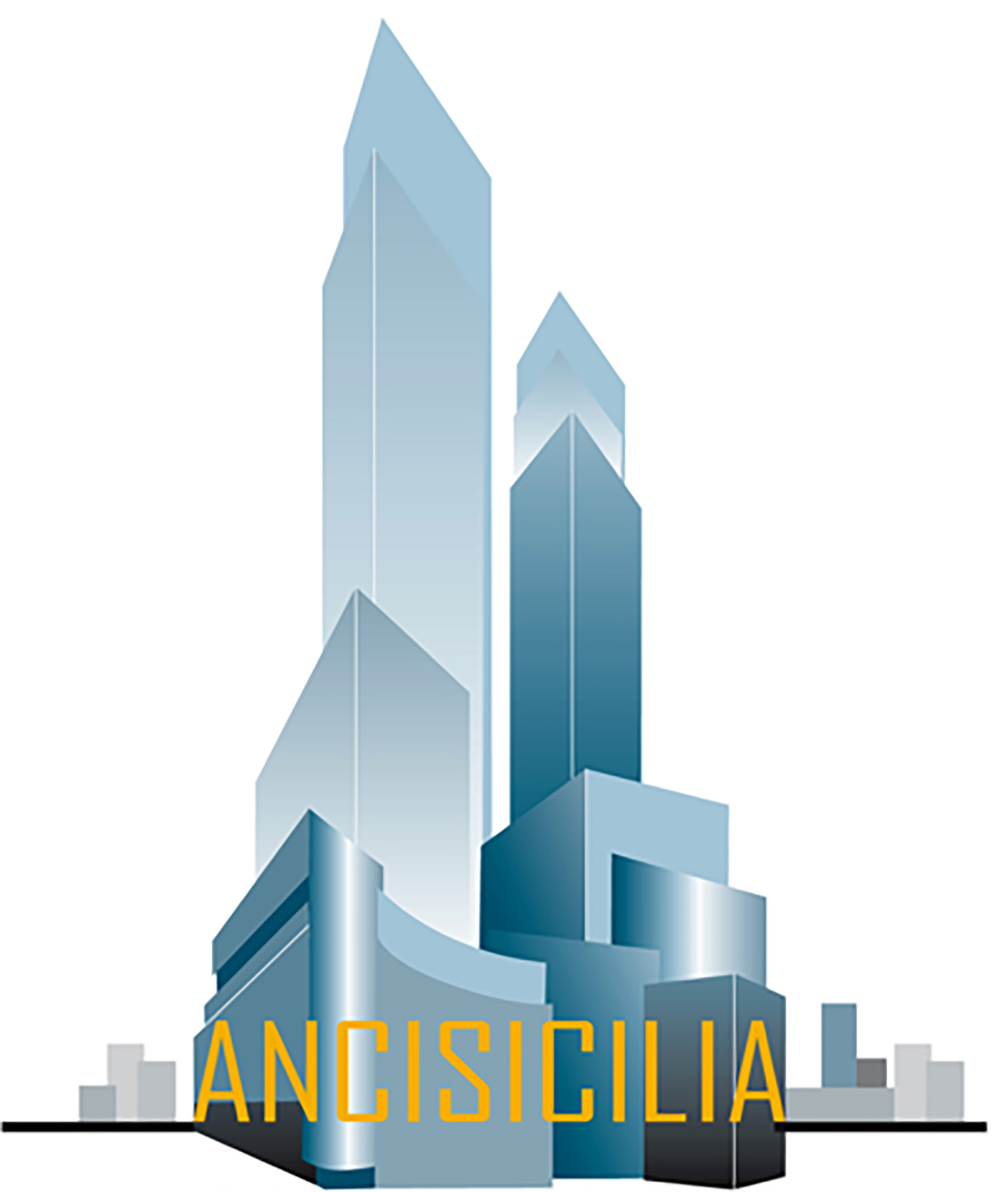 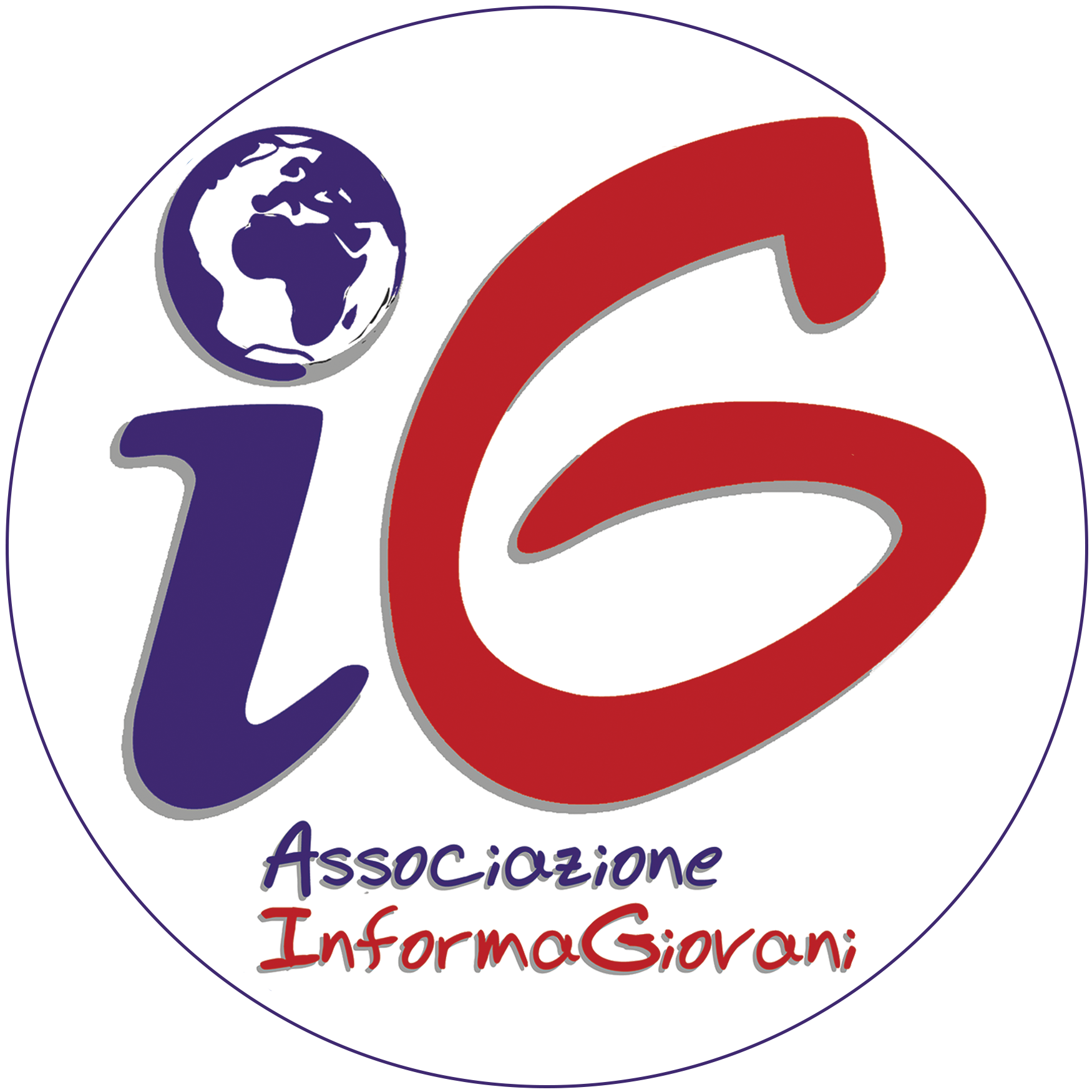 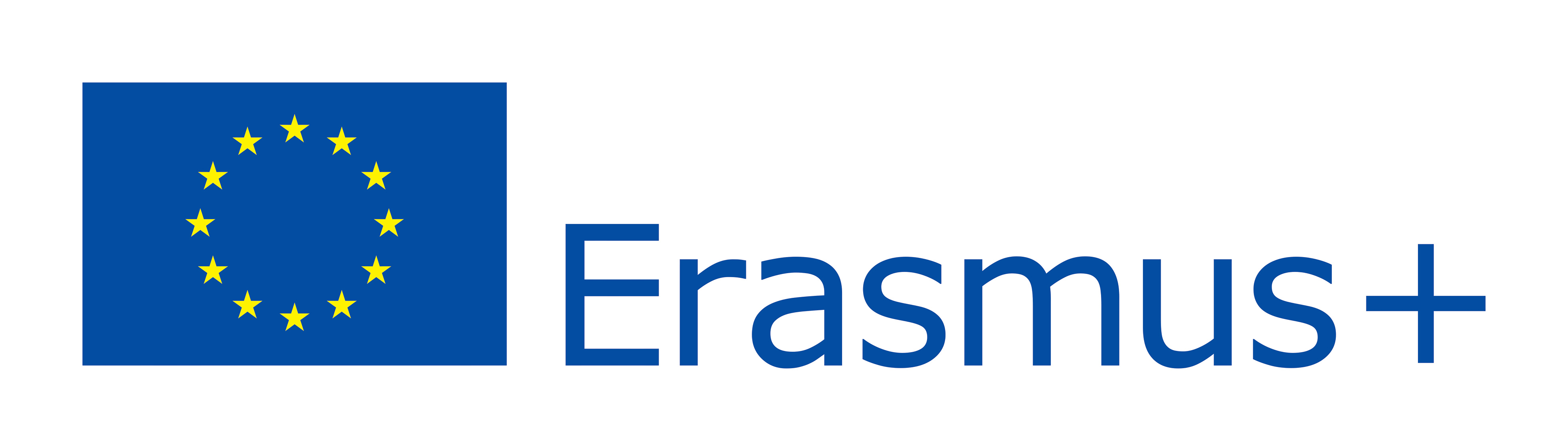 Scambi giovanili
Contributo per la gestione del progetto
Spese di viaggio
Spese di vitto e alloggio
Copertura di costi eccezionali
Spese necessarie per favorire la partecipazione di giovanicon minori opportunità
Supporto finanziario
Comune di Trissino (The red bench)
Eguaglianza di genere
Promuovere le tradizioni culturali
Comune di Nocera Superiore (Why Preserve History?)
Comune di Forza D’Agrò (Shape Inclusion: NO barriers, NO borders)
Comune di Carfizzi (NE.A.R. THE FUTURE: Neets And Refugees Inclusion)
Supportare l’inclusione sociale e lavorativa
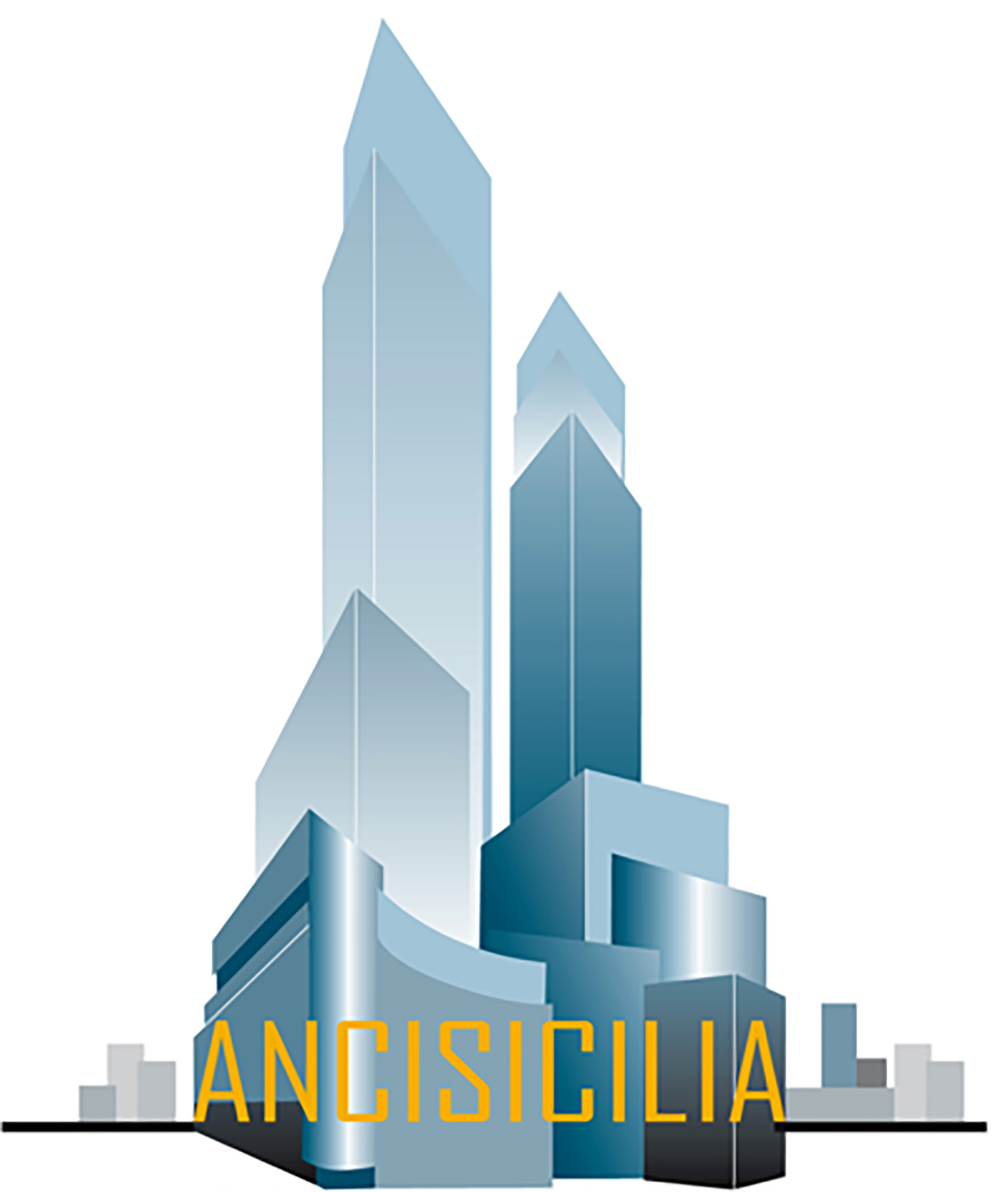 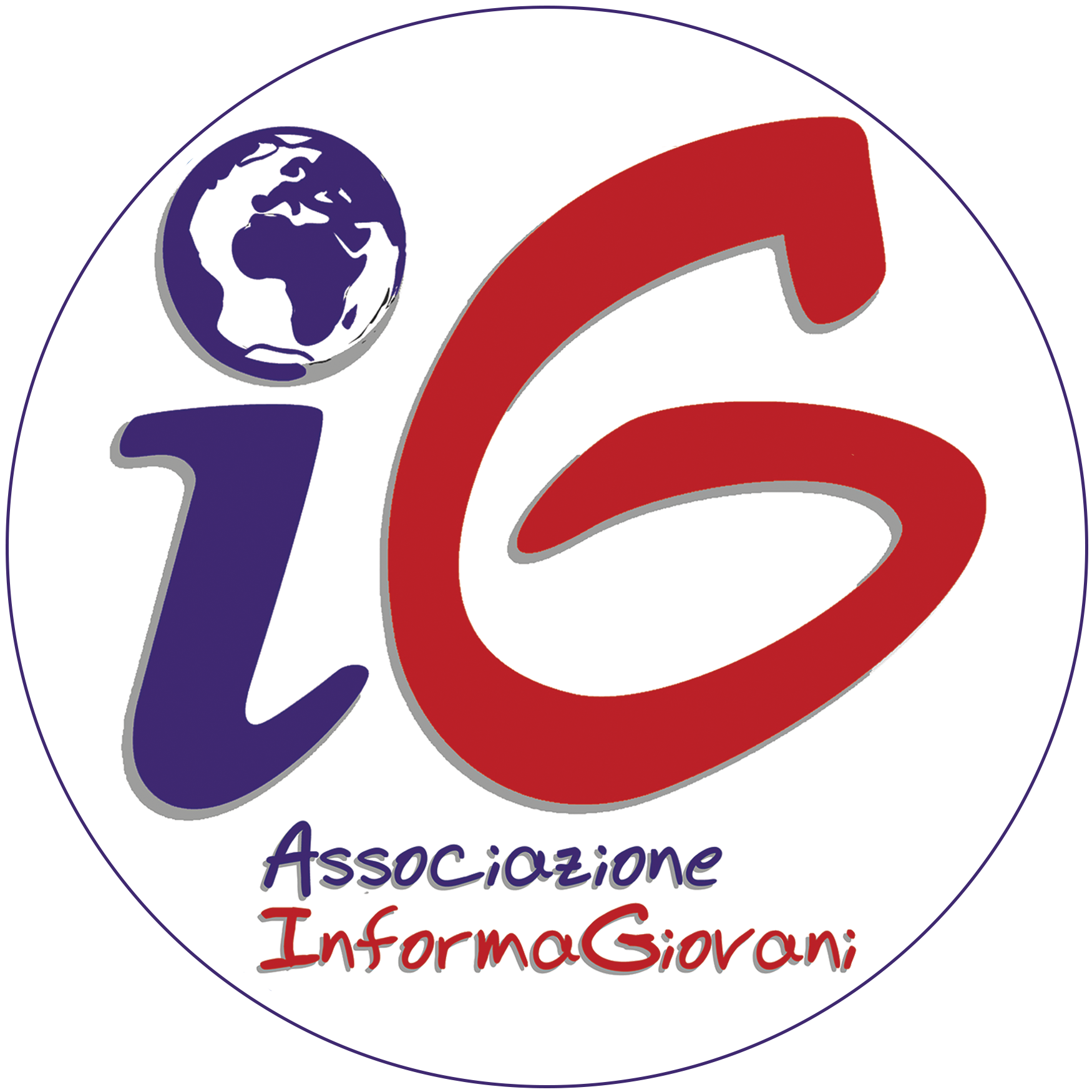 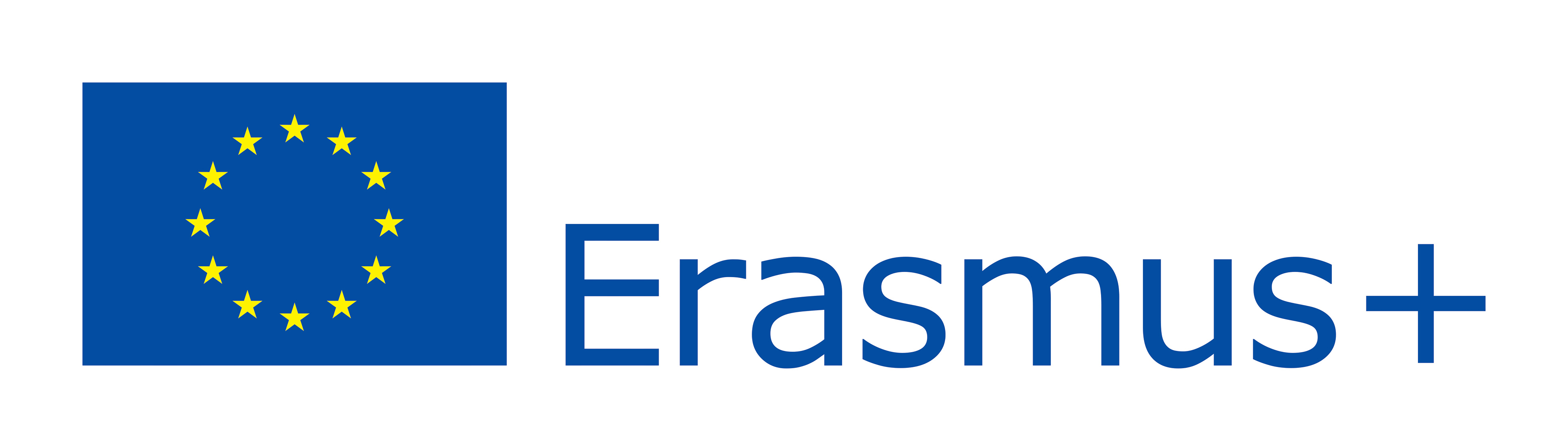 Mobilità degli operatori
Attività di mobilità transnazionale a sostegno dello sviluppo professionale degli operatori impegnati nel lavoro con i giovani.Visite di studio, formazioni, seminari, attività di osservazione, ecc.
Eguaglianza di genere
Comune di Montemaggiore Belsito (A Step Forward Towards a Gender Equality)
Supportare l’inclusione sociale e lavorativa
Comune di Santa Alessio Siculo (Youth Violence Behaviors - 2.0)
Comune di Sennori (Culture Against Unemployment)
Dialogo strutturato
Comune Nizza di Sicilia (How to work together for promoting Youth employment in Europe, Happy-UE)
Contributo per la gestione del progetto
Spese di viaggio
Spese di vitto e alloggio
Copertura di costi eccezionali
Spese necessarie per favorire la partecipazione di operatoricon minori opportunità
Supporto finanziario
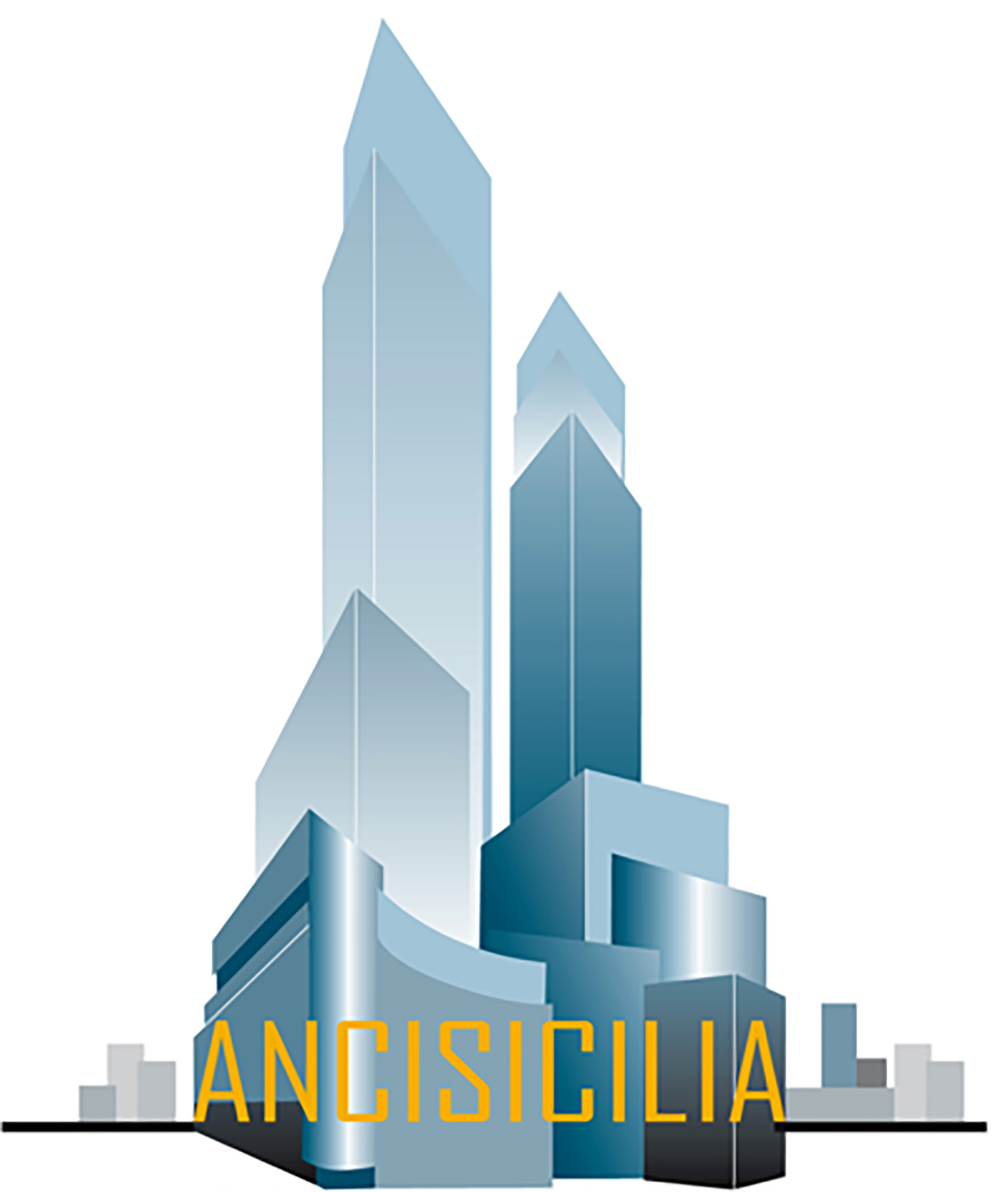 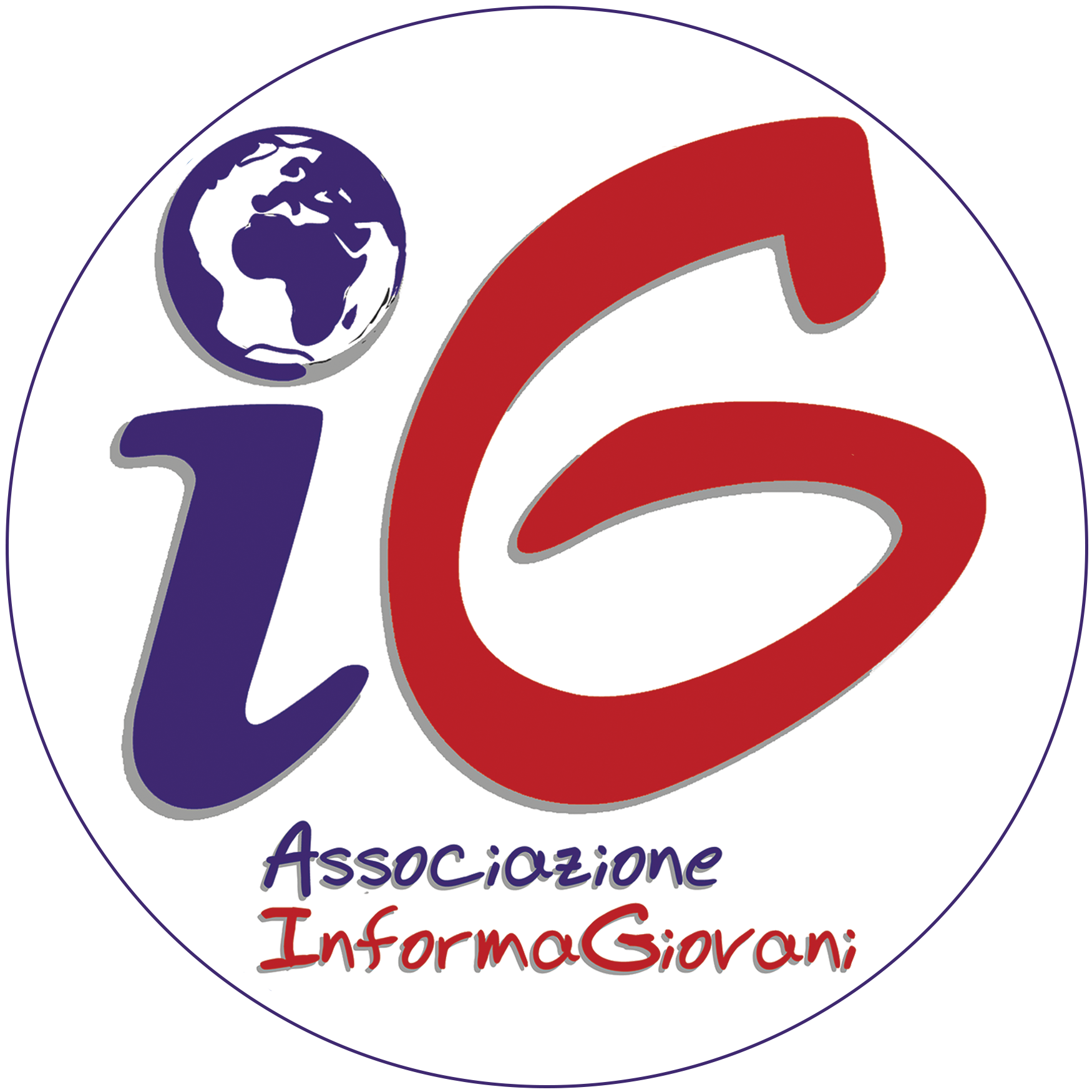 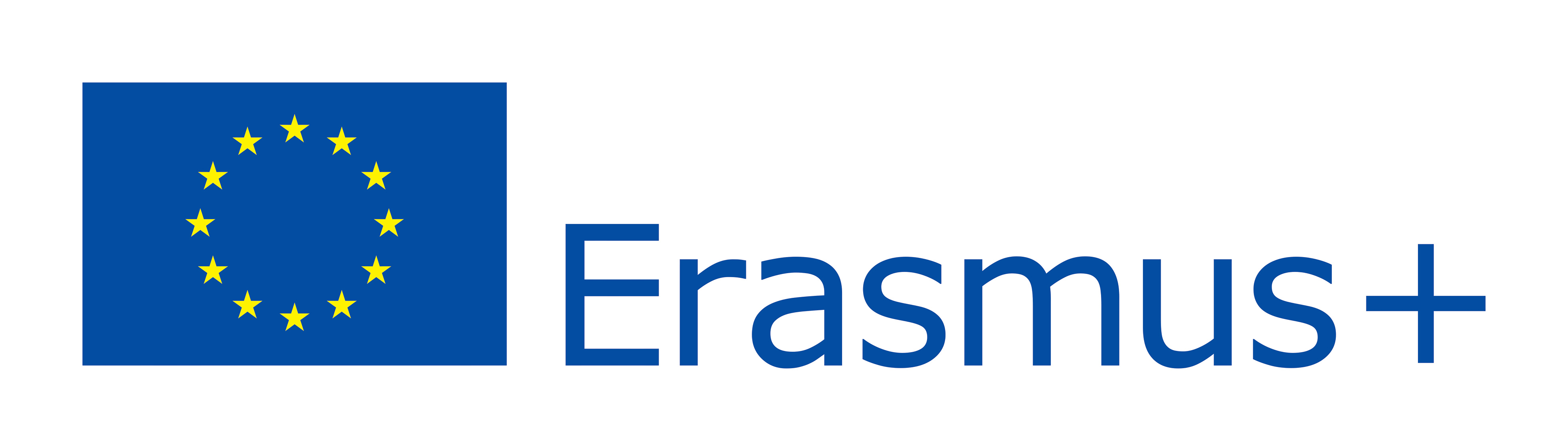 Attività di partecipazione dei giovani
Attività al di fuori dell'istruzione e della formazione formali che incoraggiano, promuovono e facilitano la partecipazione dei giovani alla vita democratica dell'Europa a livello locale, regionale, nazionale ed europeo
Contributo per la gestione del progetto
Sostegno a eventi di partecipazione dei giovani
Altre spese: spese di coaching, viaggi, vitto e alloggio
Copertura di costi eccezionali
Spese necessarie per favorire la partecipazione di giovani con minori opportunità
Supporto finanziario
Ambiente e cambiamento climatico
Mancomunidad Comarca de la Sidra
sondaggio online sul grado di consapevolezza rispetto alle principali sfide ambientali
sessioni informativa e dibattiti con rappresentanti politici
laboratorio pratico su tematiche ambientali
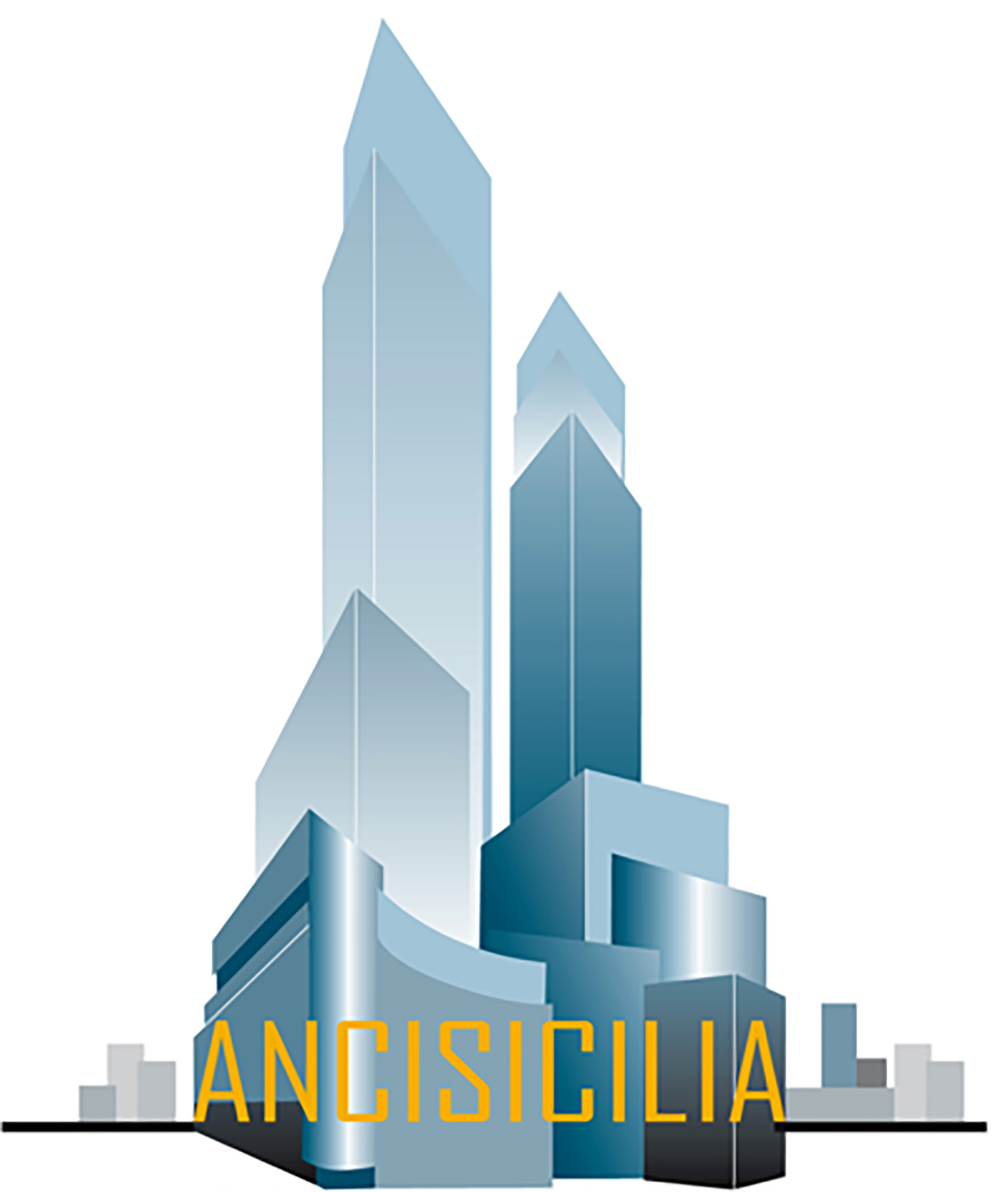 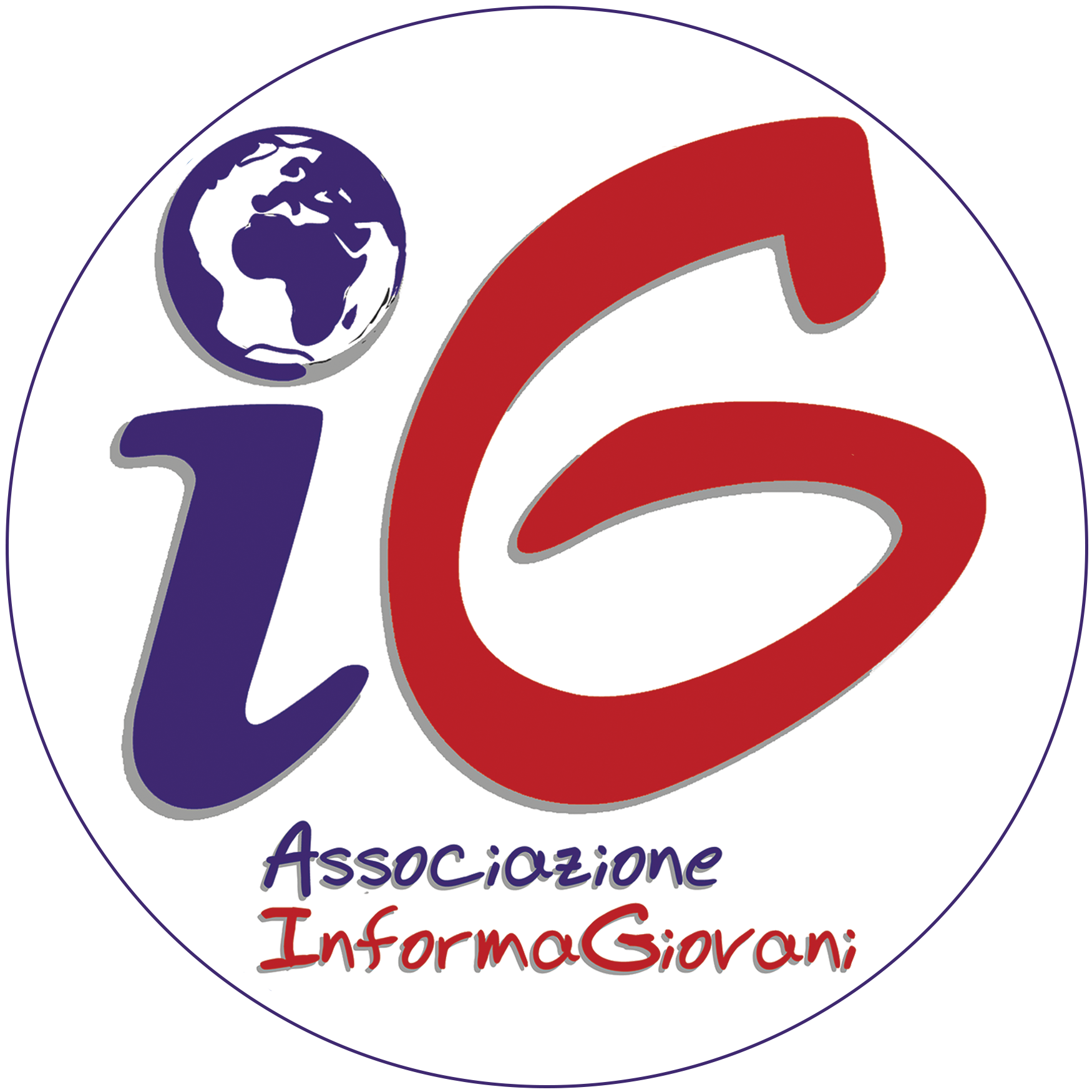 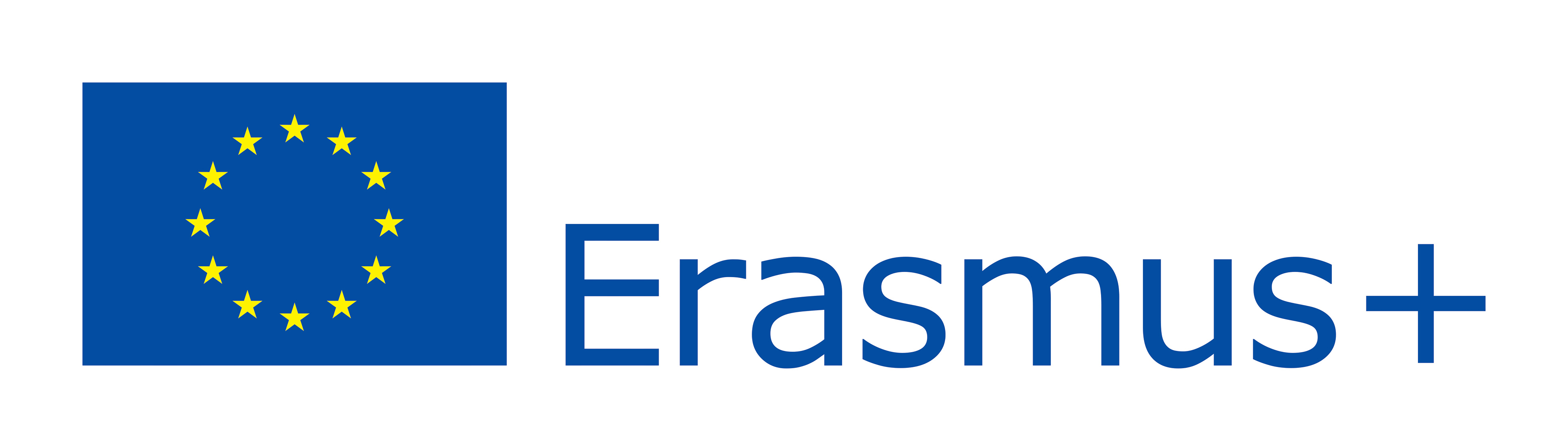 Partenariati di cooperazione. Una progettazione più strutturata
I partenariati per la cooperazione sono progetti che combinano diverse tipologie di attività, finalizzati a fare acquisire a enti e organizzazioni esperienza nella cooperazione internazionale e rafforzare le loro capacità attraverso lo scambio di pratiche e lo sviluppo di nuovi metodi di lavoro. 
I partenariati su scala ridotta offrono le stesse opportunità ad enti con minore esperienza, per coinvolgere nuovi partecipanti e favorire un primo accesso al Programma.
Partenariati di cooperazione: contributo forfettariodi 120, 250 o 400 mila Euro
Partenariati su scala ridotta: contributo forfettariodi 30 o 60 mila Euro
Supporto finanziario
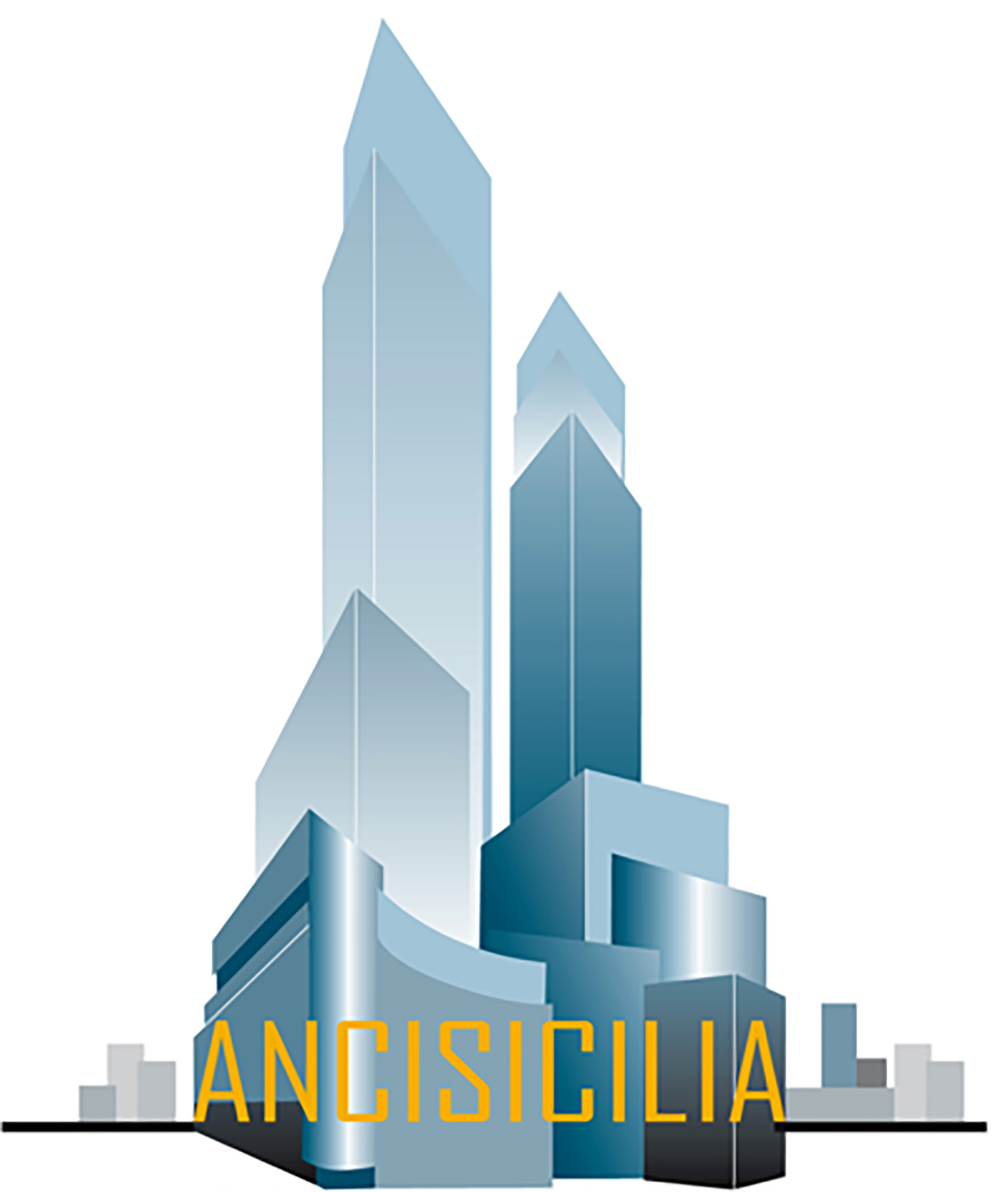 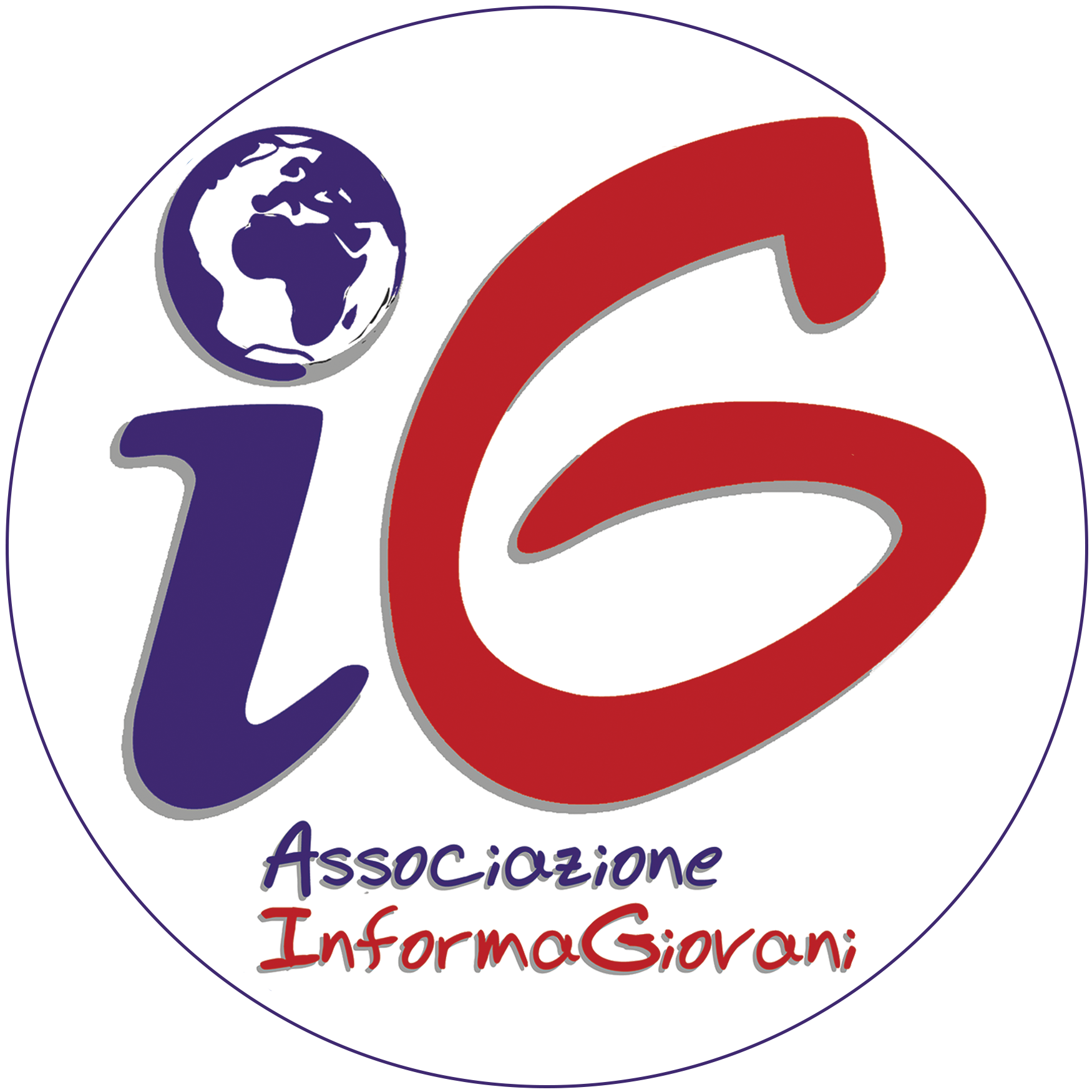 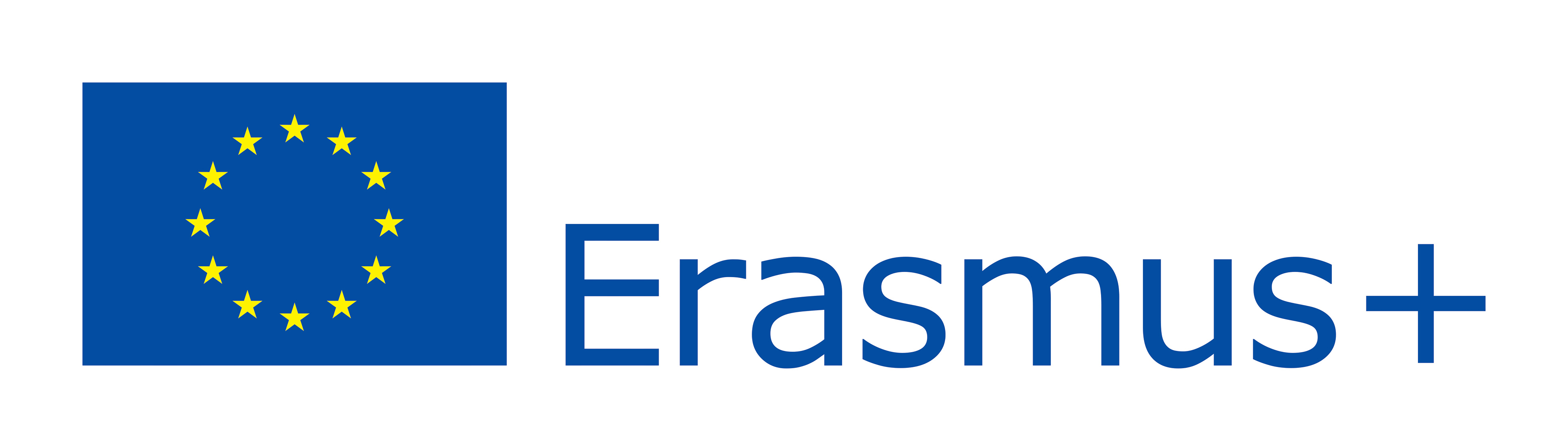 Partenariati di cooperazione. Una progettazione più strutturata
I partenariati per la cooperazione sono progetti che combinano diverse tipologie di attività, finalizzati a fare acquisire a enti e organizzazioni esperienza nella cooperazione internazionale e rafforzare le loro capacità attraverso lo scambio di pratiche e lo sviluppo di nuovi metodi di lavoro. 
I partenariati su scala ridotta offrono le stesse opportunità ad enti con minore esperienza, per coinvolgere nuovi partecipanti e favorire un primo accesso al Programma.
Partecipazione democratica e inclusione
Comune di Giardini Naxos

1. Fase di preparazione: identificare le sfide dei giovani emarginati nella partecipazione alla vita democratica locale
2. Sviluppo di una metodologia innovativa basata sull'arte
3. Sperimentazione della metodologia con giovani svantaggiati
4. Sviluppo di un corso per operatori giovanili e responsabili politici
Supportare l’inclusione sociale e lavorativa
Comune di Polpenazze del Garda

1. Mappatura del territorio sulla condizione dei NEET
2. Corso di formazione per operatori 
3. Scambio di buone pratiche sul tema dell’imprenditoria sociale
4. Laboratori rivolti ai NEET
5. Produzione di un ebook
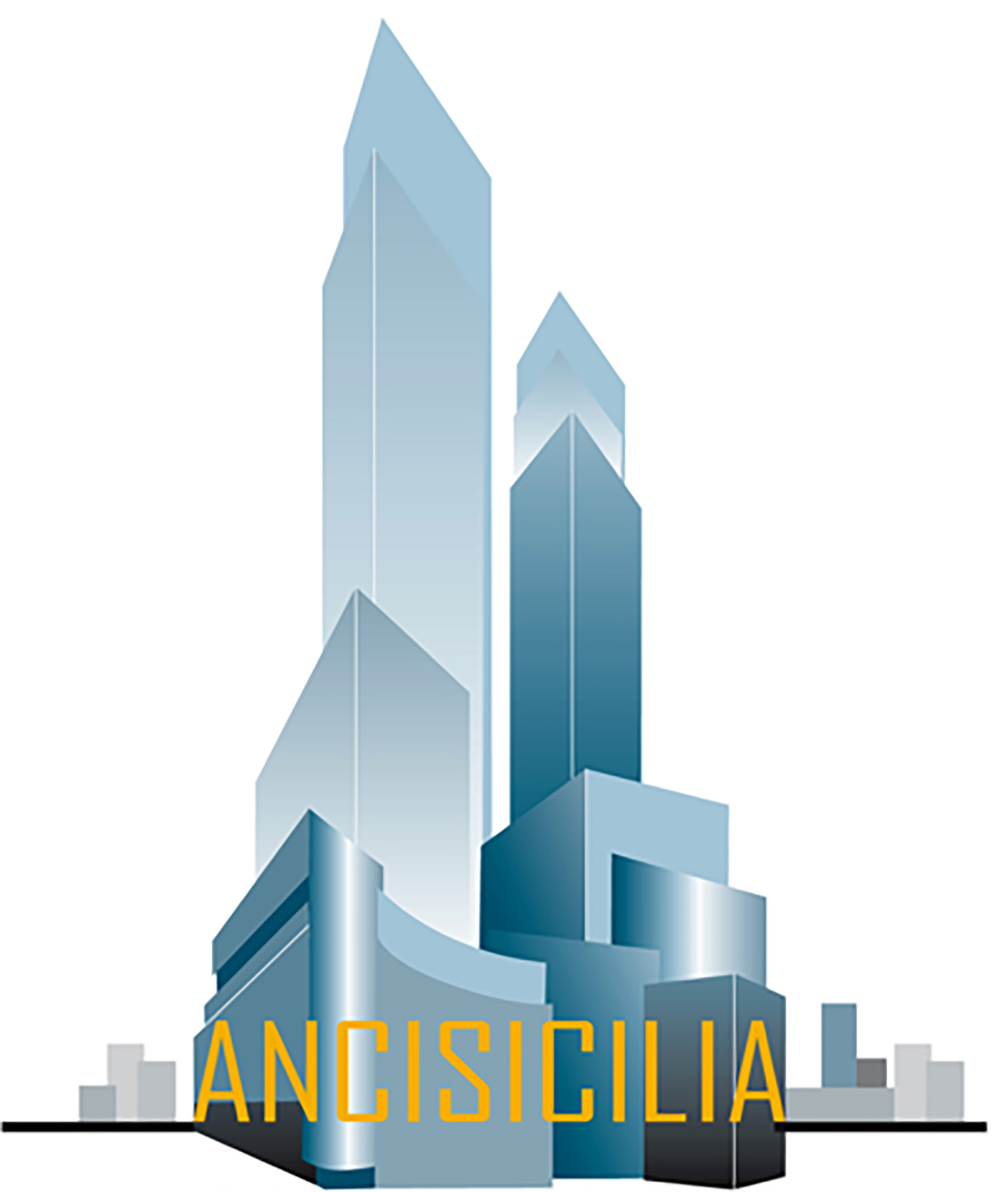 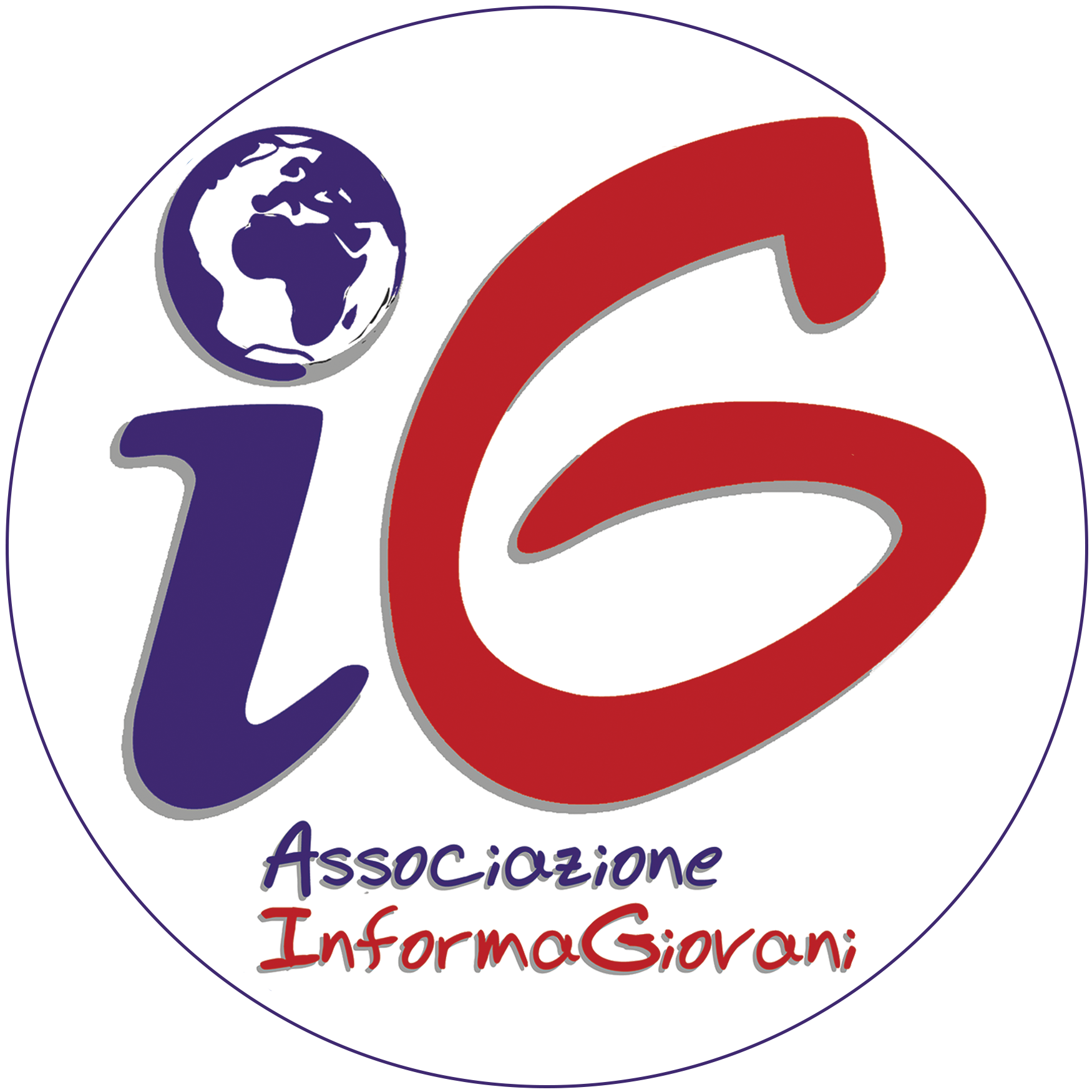 Pausa caffè
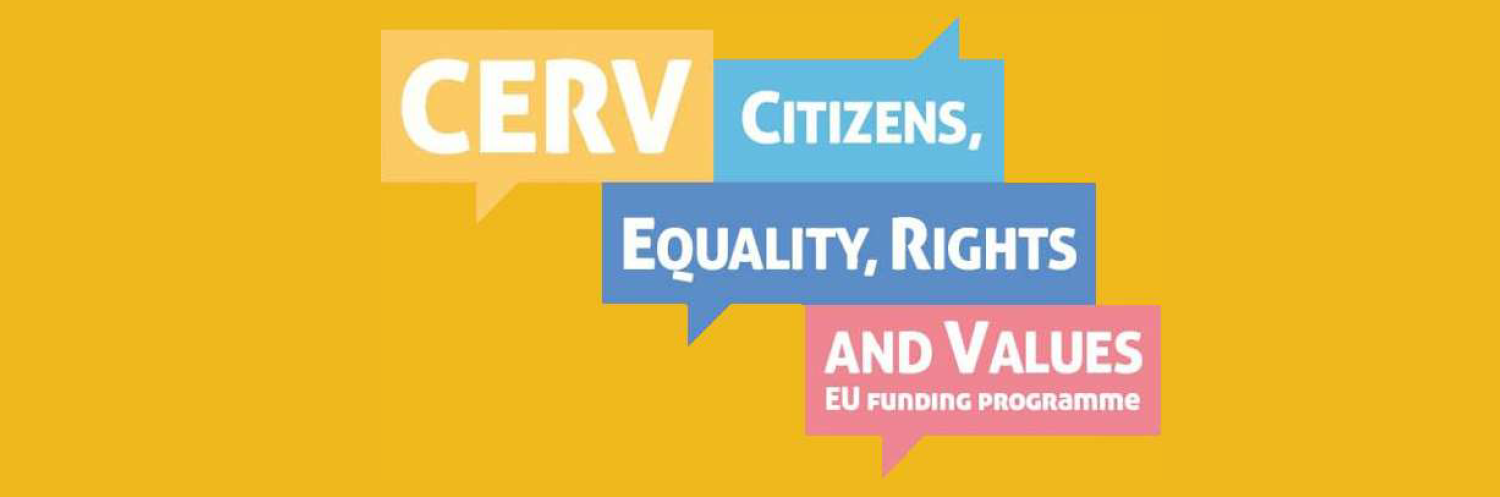 Programma CERV 2021-2027Cittadini, uguaglianza, diritti e valori
Il Programma, che comprende diversi programmi ed azioni della precedente programmazione, ha l’obiettivo di proteggere e promuovere i valori e I diritti, così come riportati dai Trattati fondant dell’Unione e dalla Carta Europea dei diritti fondamentali.
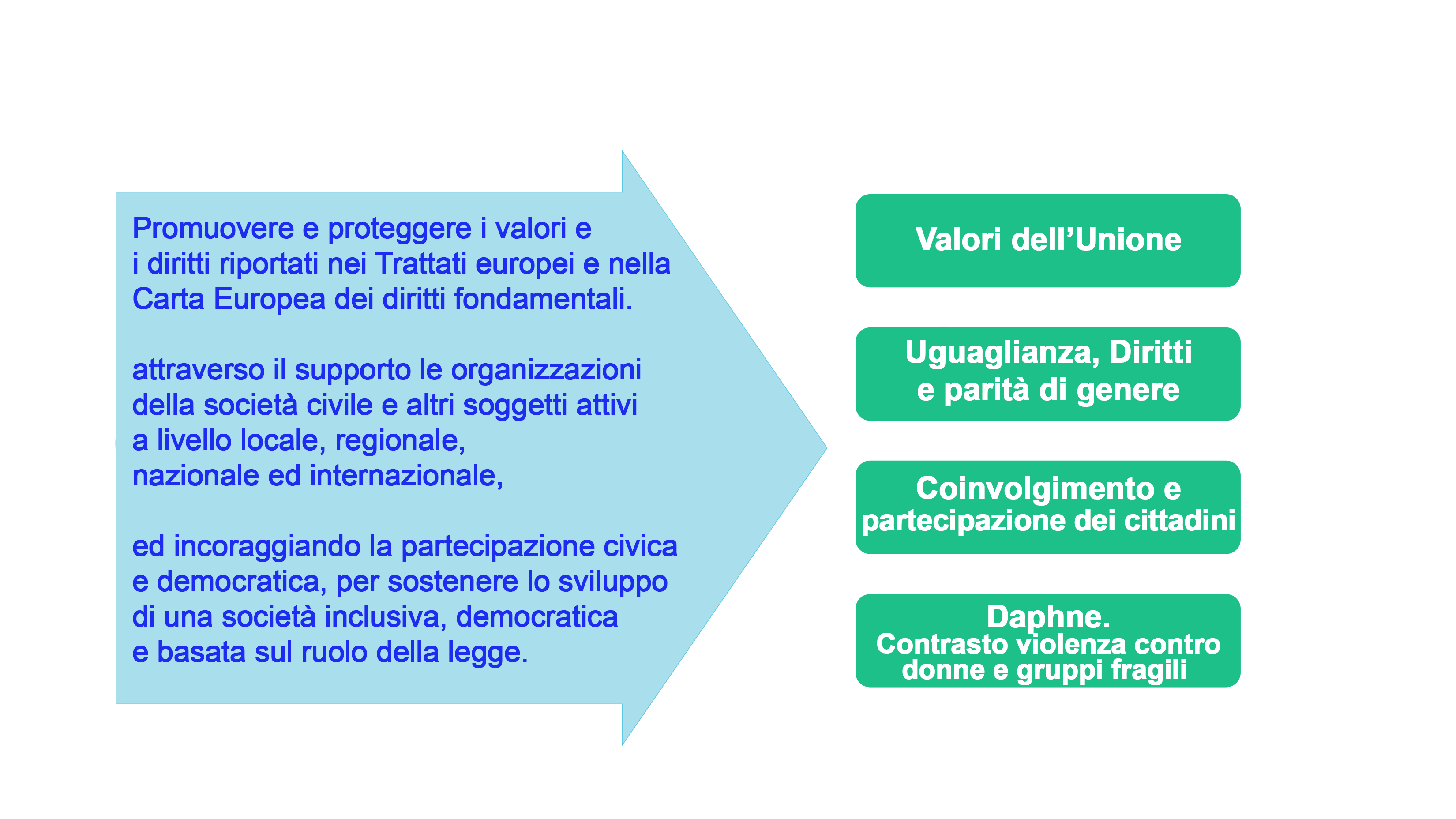 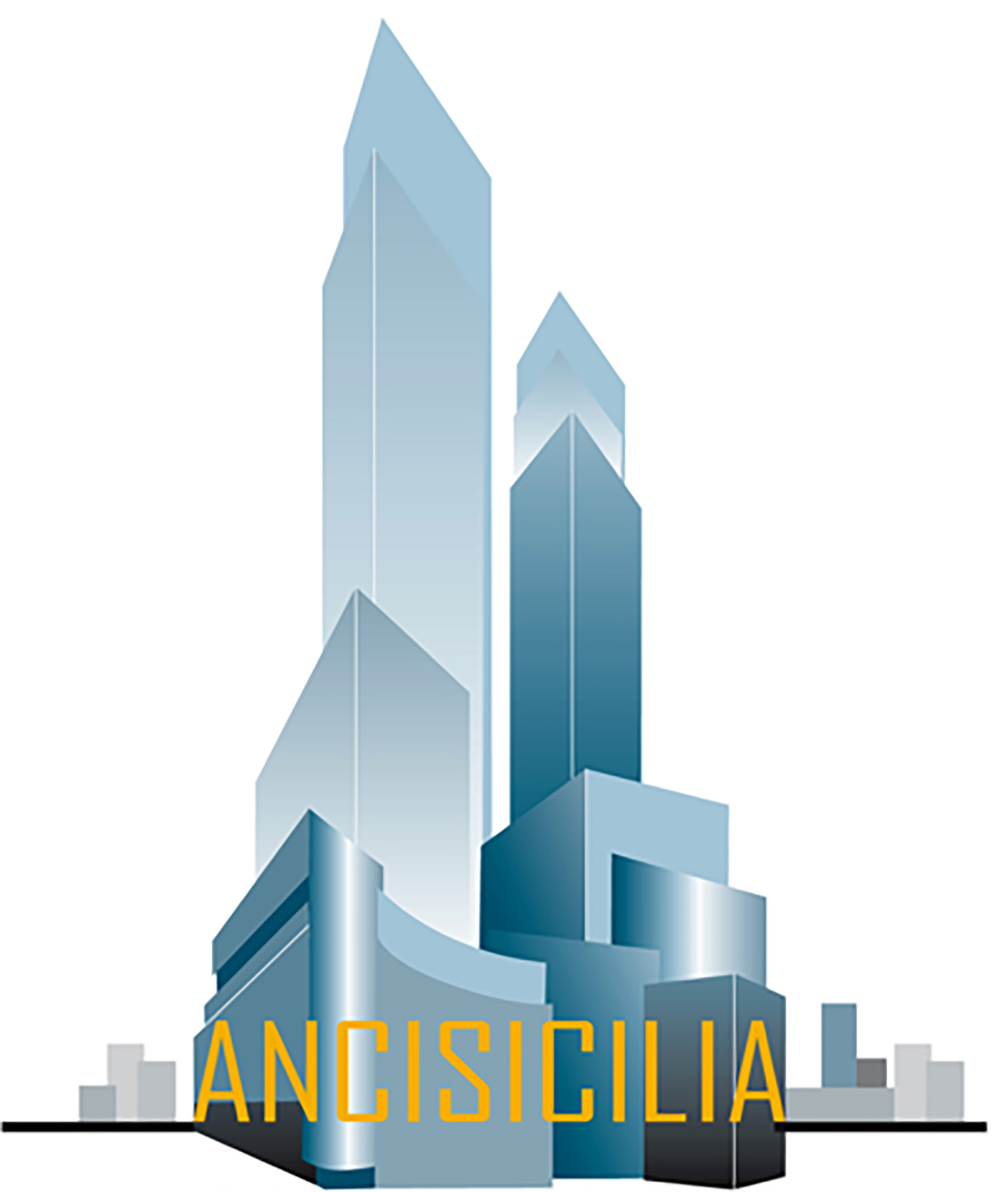 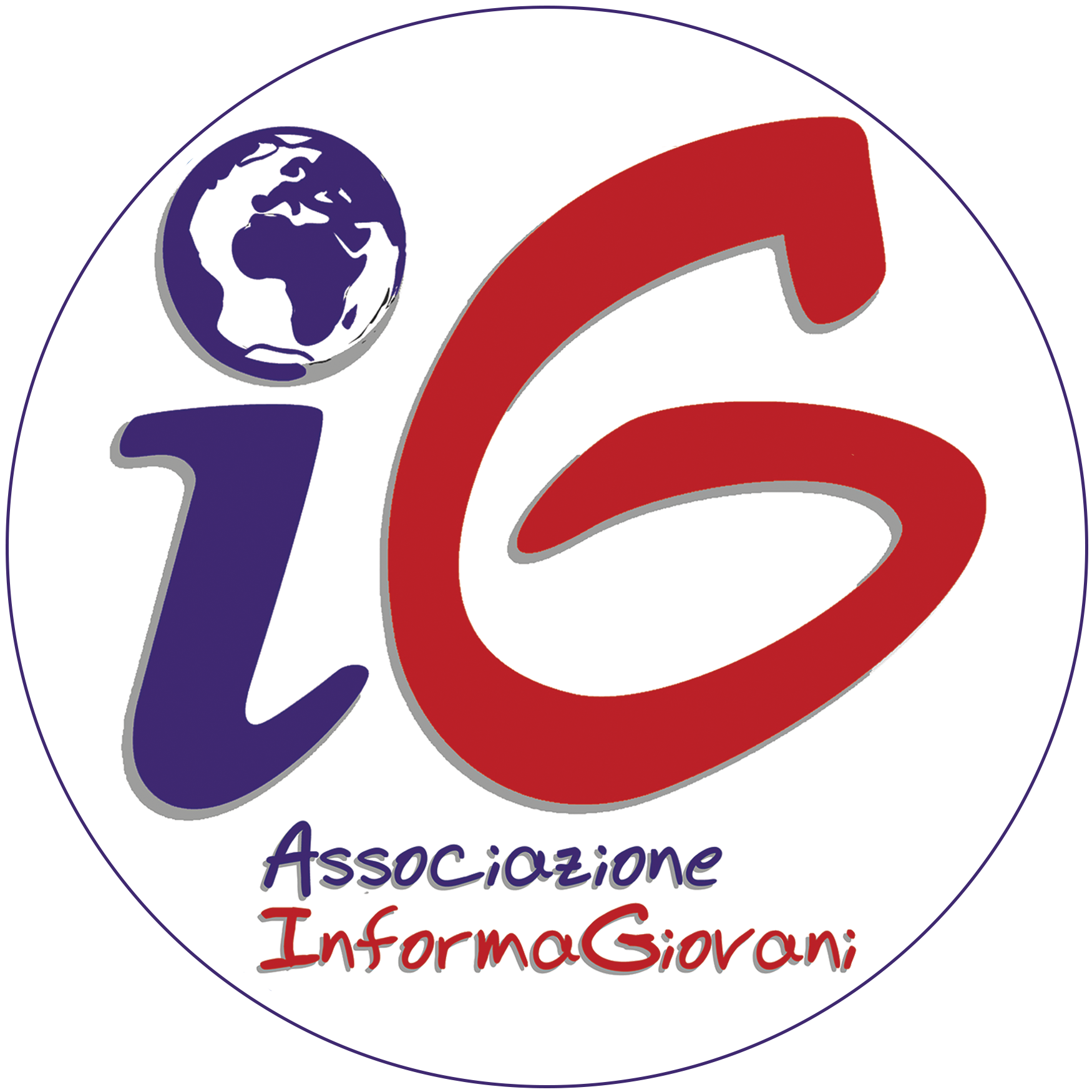 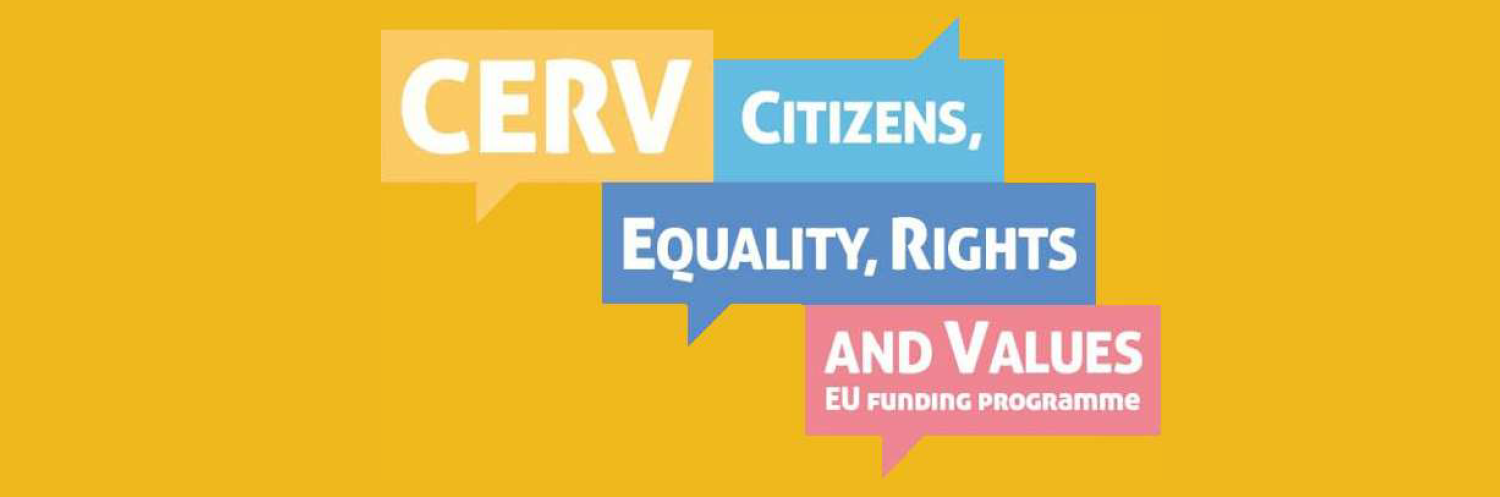 Programma CERV 2021-2027Cittadini, uguaglianza, diritti e valori
Gemellaggi fra città
Reti di città
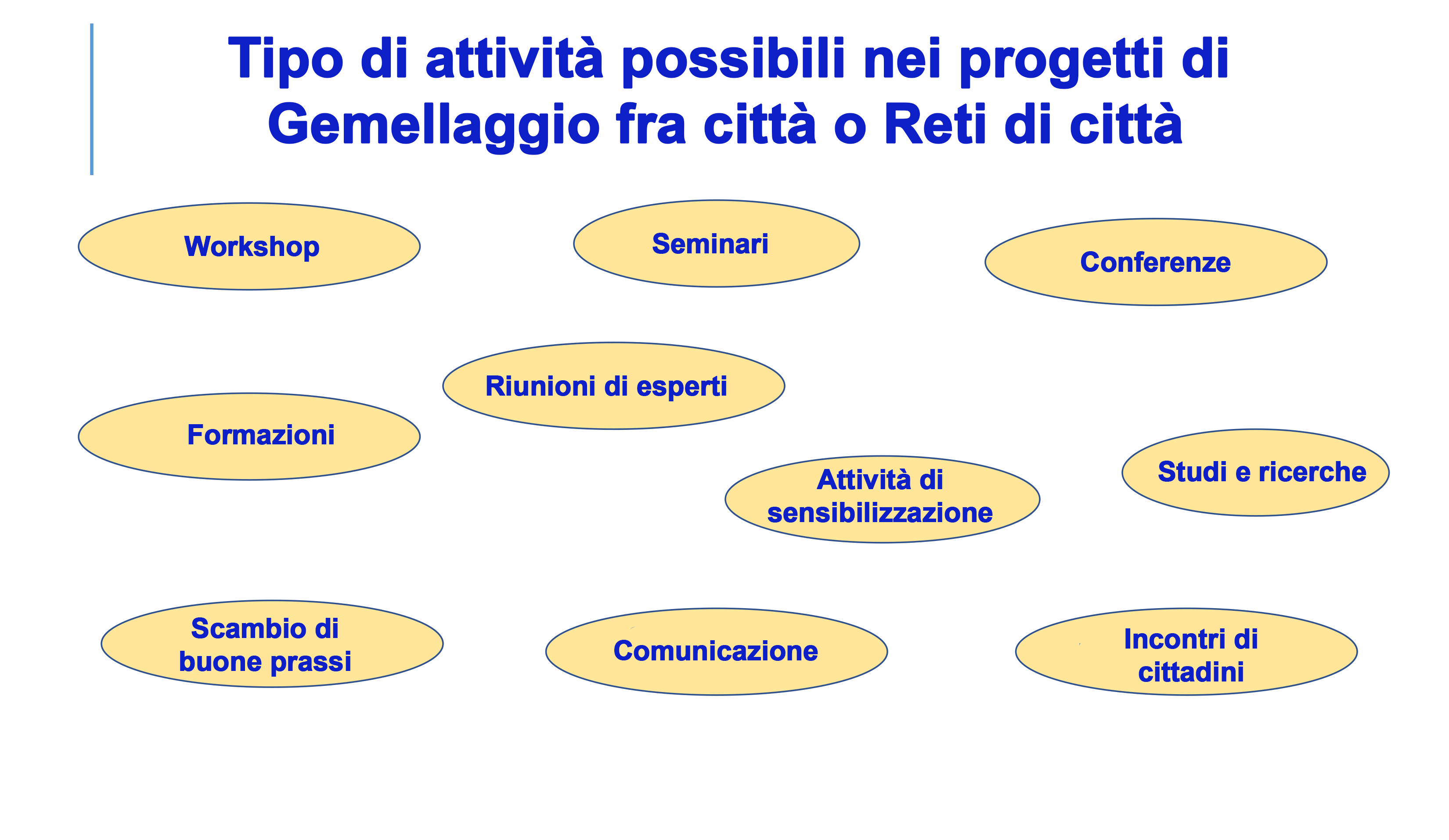 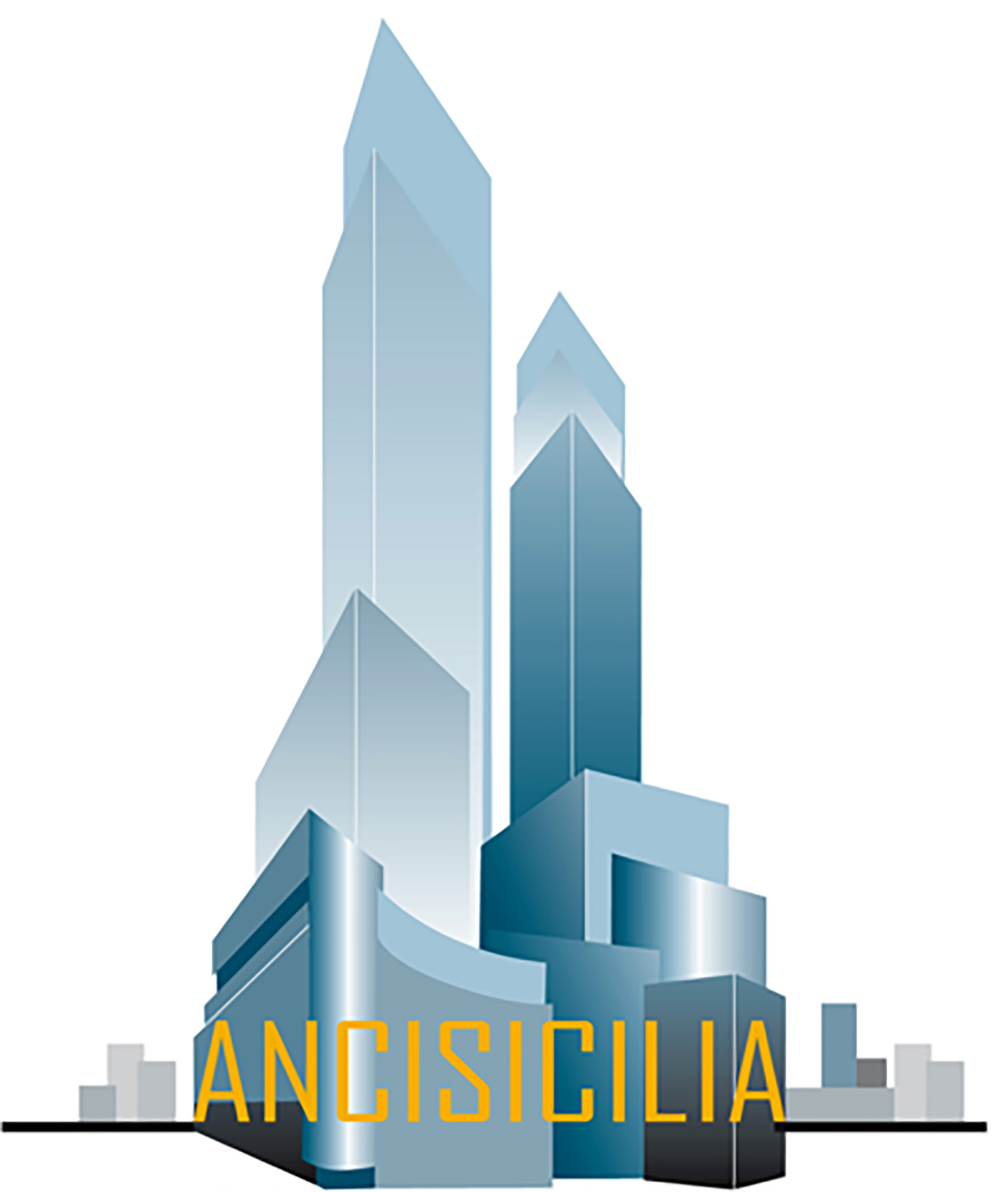 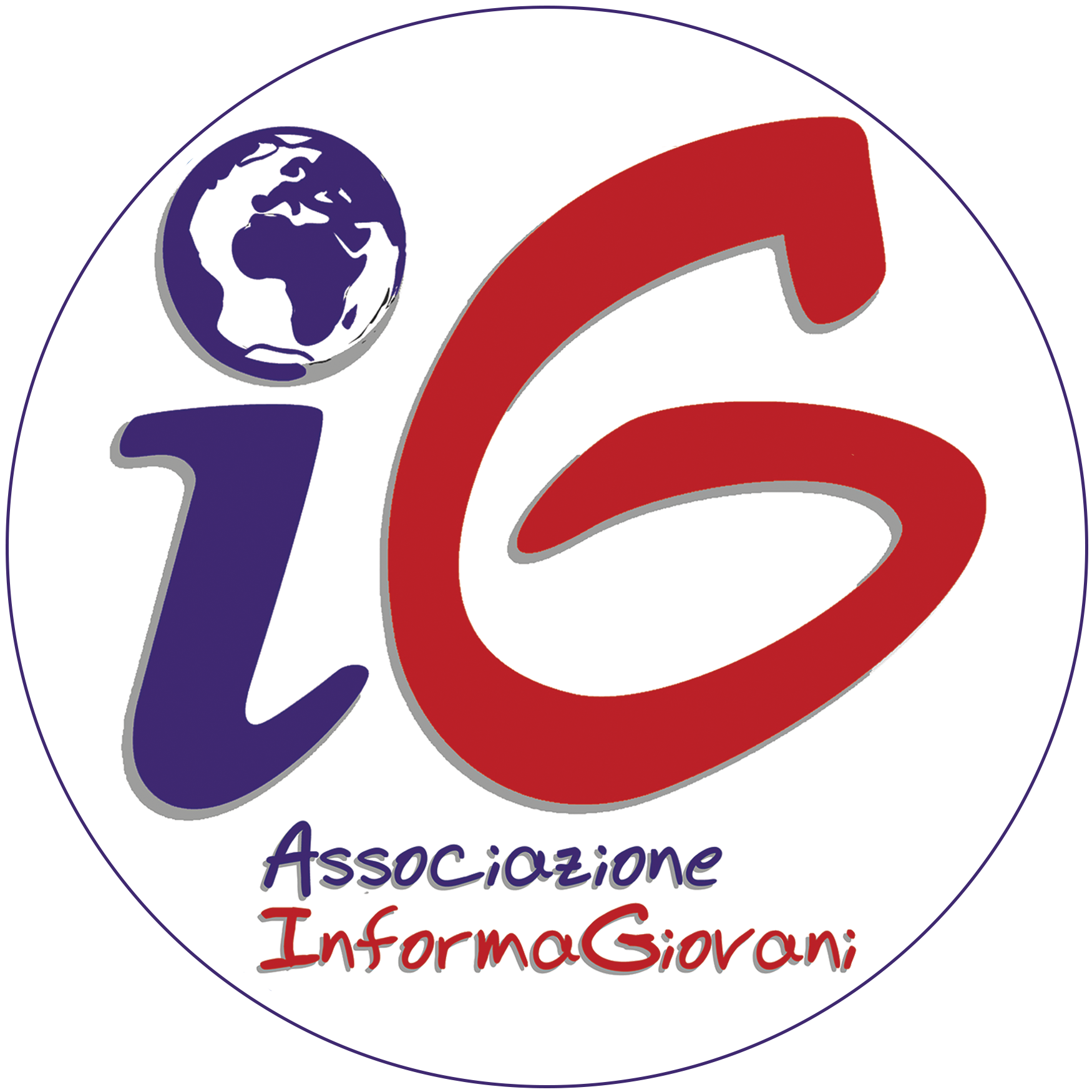 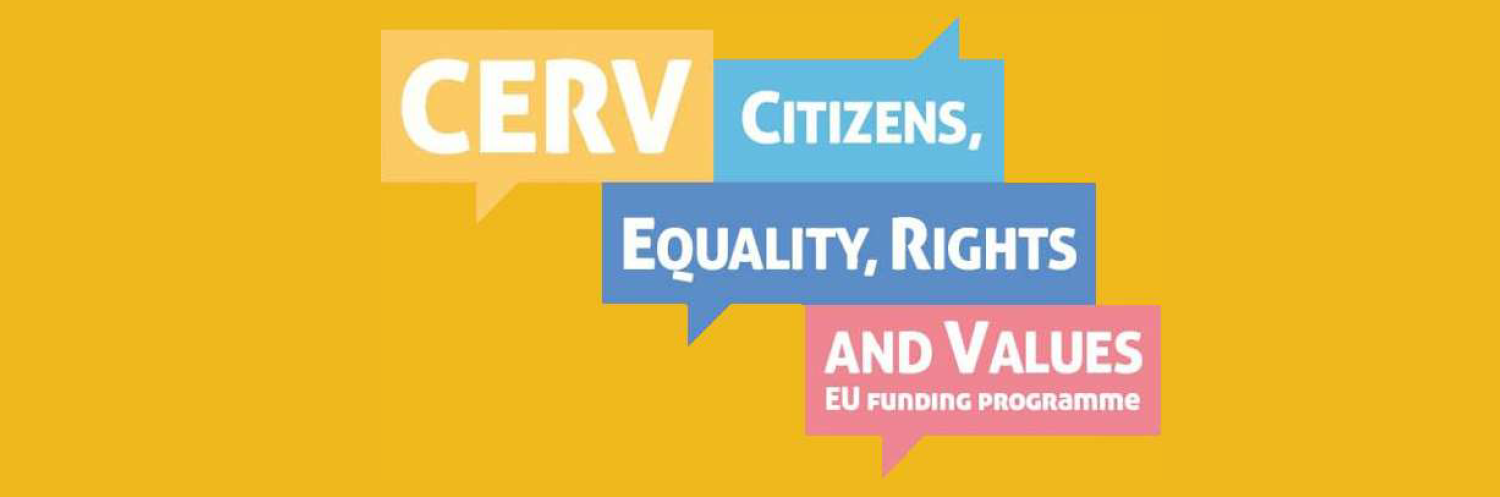 Programma CERV 2021-2027Cittadini, uguaglianza, diritti e valori
Gemellaggi fra cittàMinor numero di attività, eventi medio-piccoli (max 50.700 €, no pre-finanziamento)Attenzione a non confondere la partecipazione a questi progetti con la procedura nazionale di gemellaggio!!
Reti di cittàMaggior numero di attività e durata. Gruppi di eventi di qualsiasi portata (nessun limite di budget, pre-finanziamento)

Contributo basato su lump-sum (somme forfettarie) senza obbligo di rendicontazione finanziaria ma solo obbligo di svolgimento delle attività (fogli firma, foto, comunicati stampa, ecc)
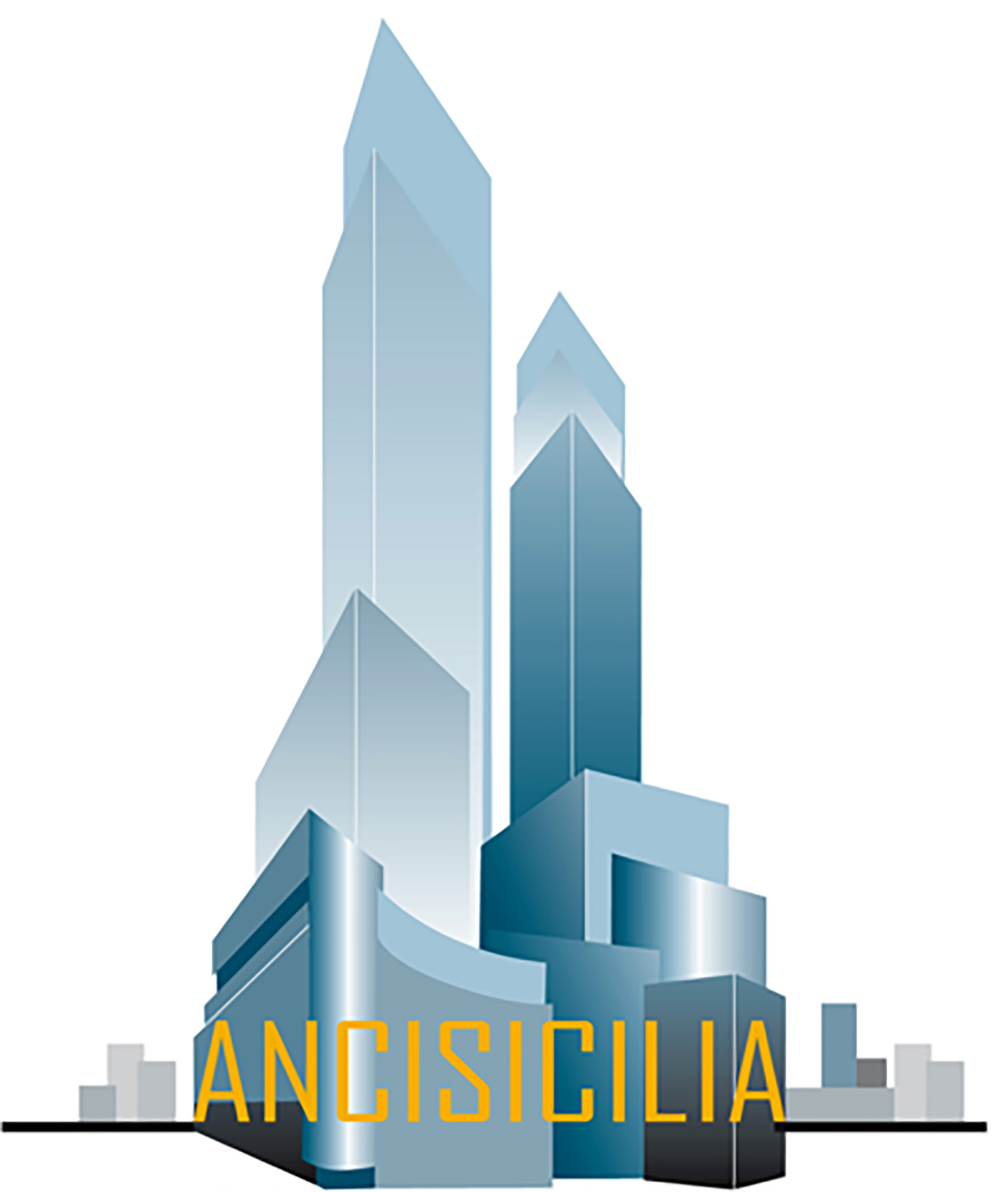 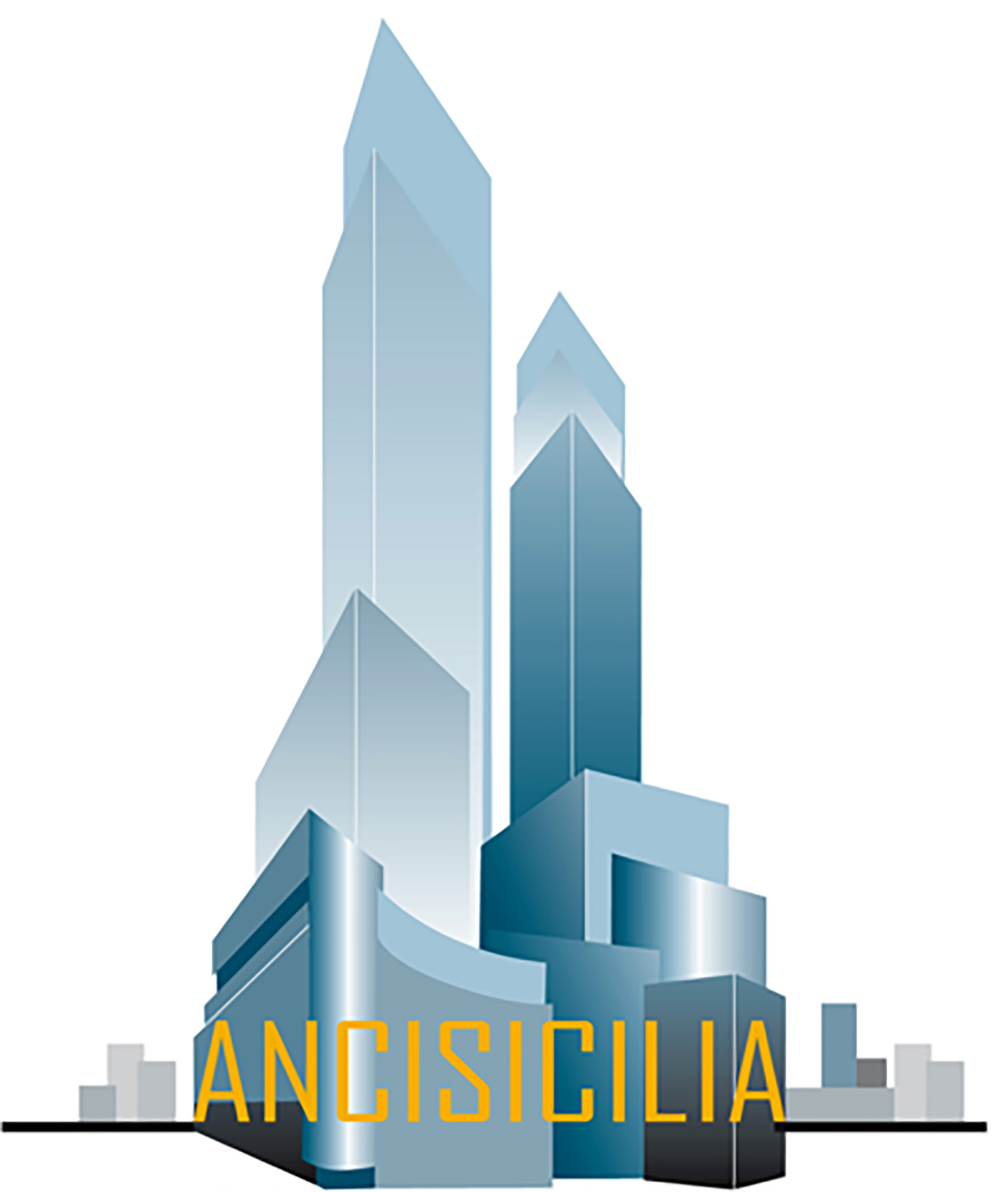 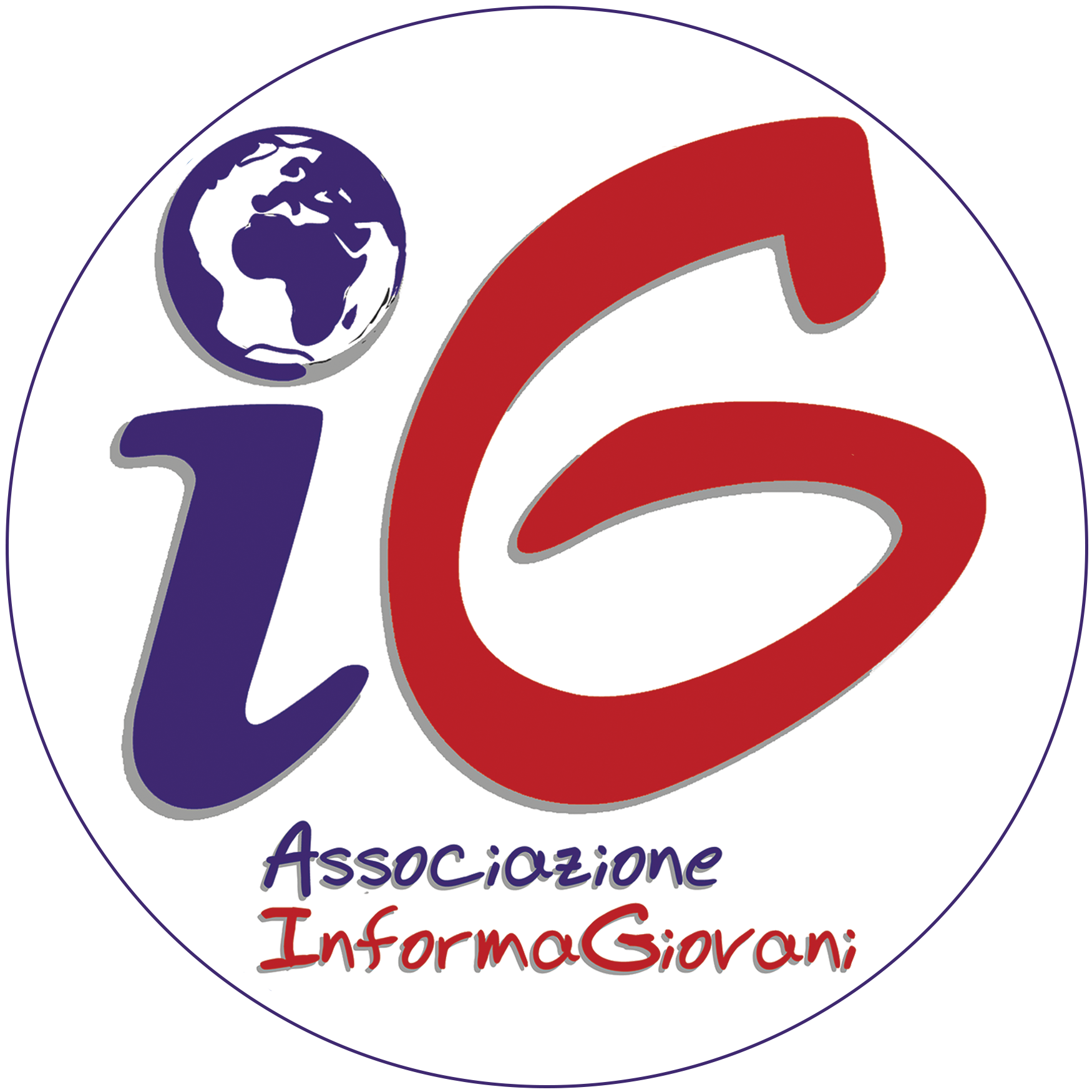 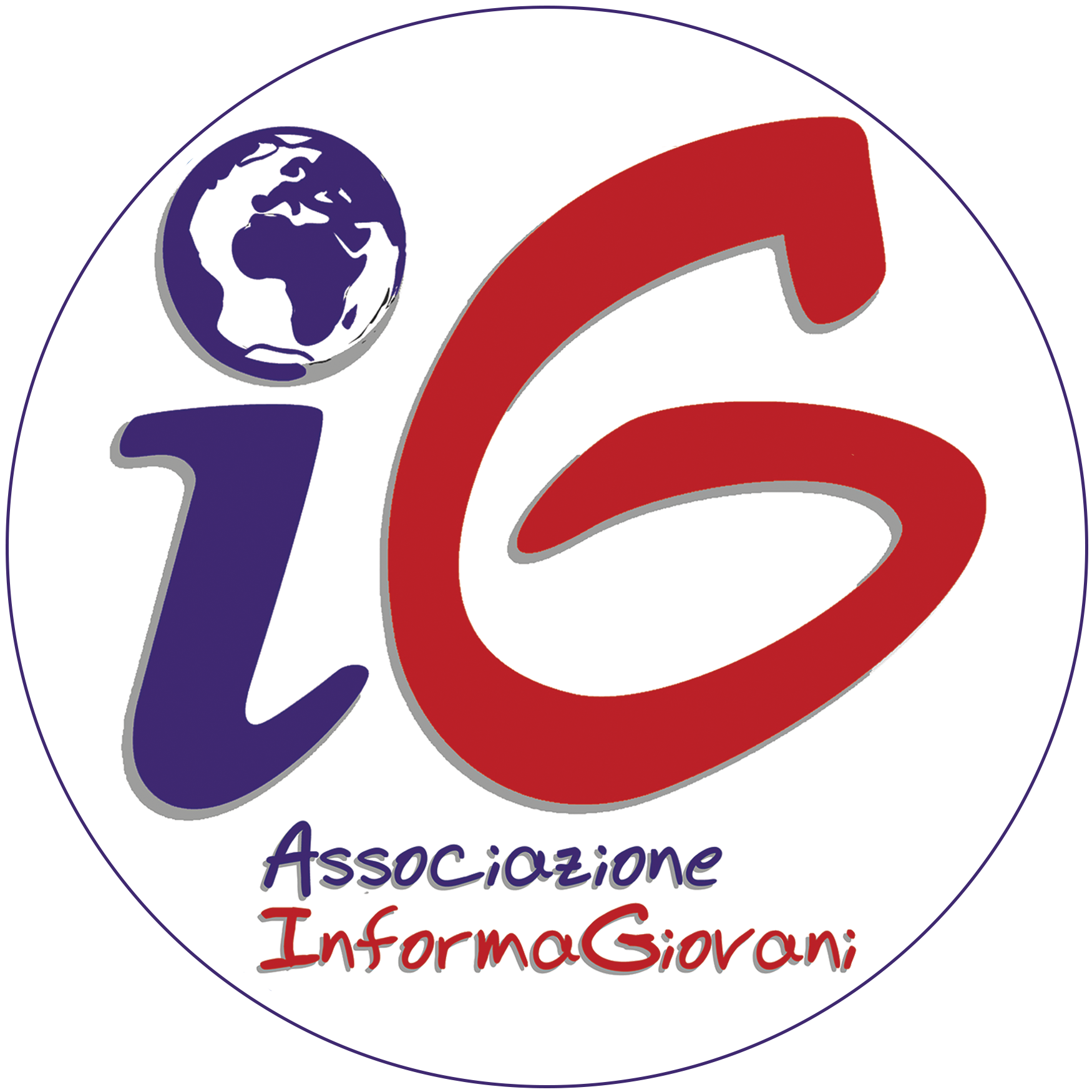 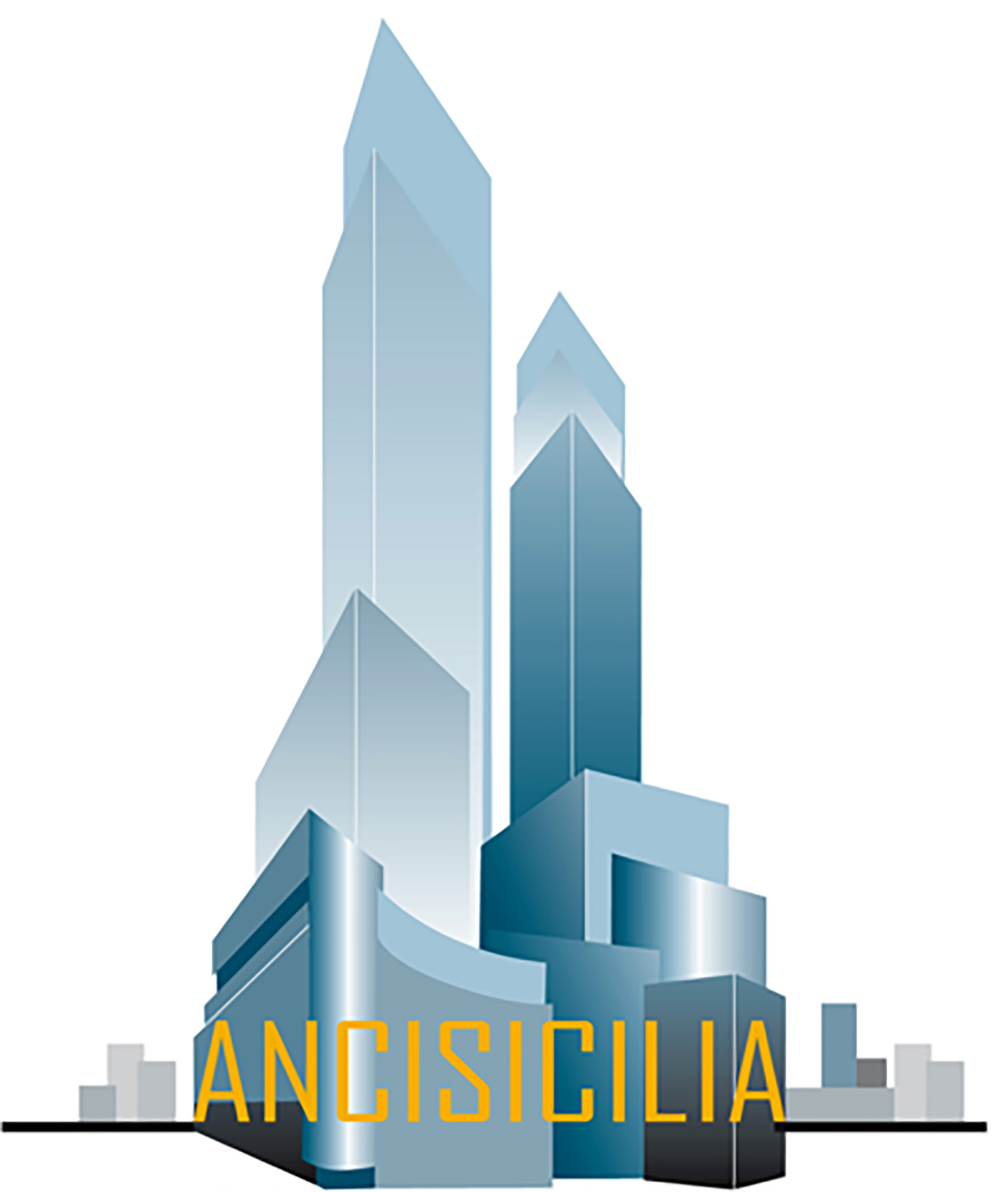 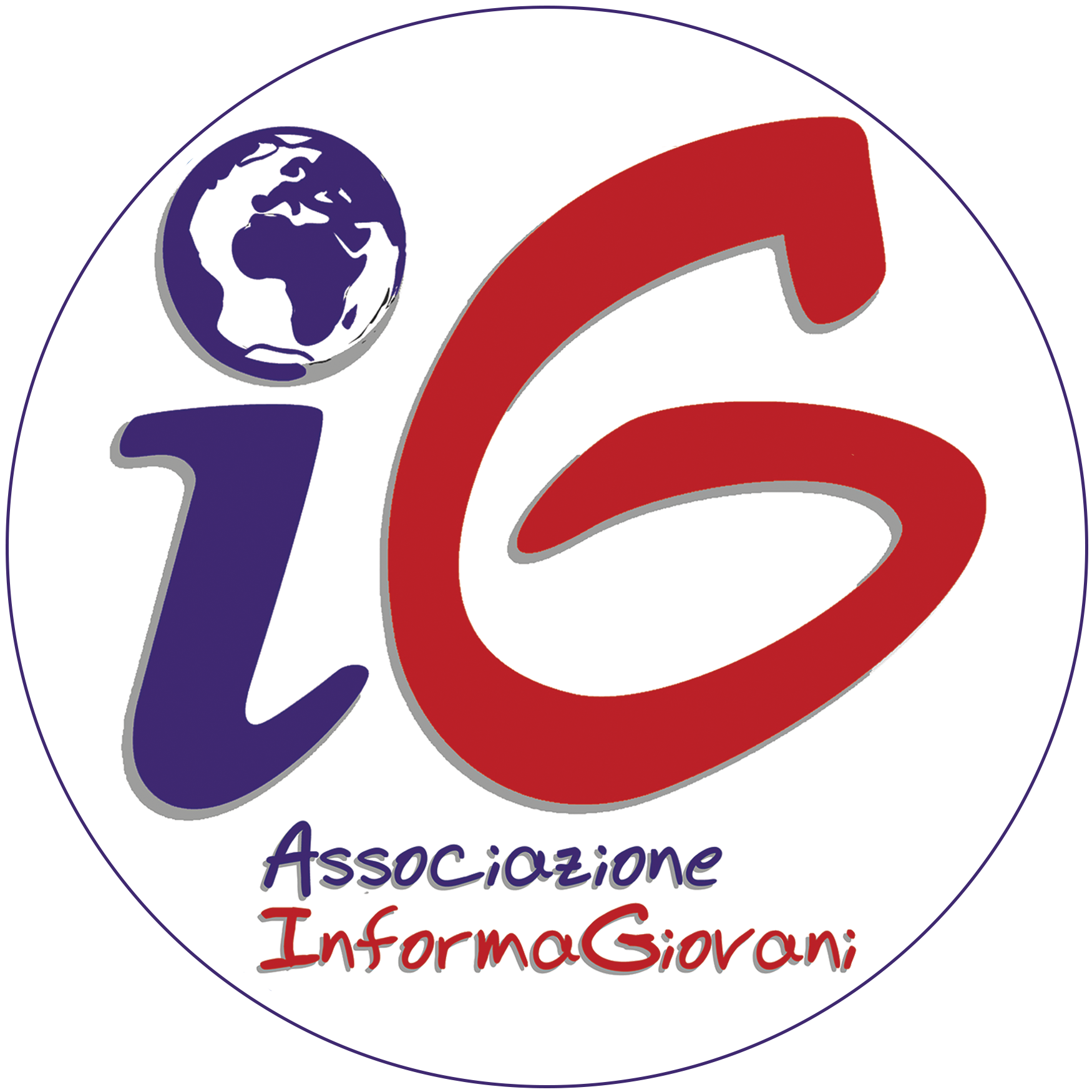 La timeline del progetto
Dalla presentazione del progetto all’approvazione e finanziamento
Entro 60 giorni dalla fine del progetto
Dopo 1 mese circa
Entro 60 giorni dal report finale
Dopo 3 mesi circa
Da 30 a 60 giorni
Da 1 a 3 mesi
Presentazione del progetto
Pre-
finanziamento (40-80% del contributo)
Saldo del progetto
Elenco dei progetti approvati
Stipula del contratto
Report finale
Possibile report e finanziamento intermedio
Come partecipare
Priorità politiche della Commissione Europeatrasversali a tutti i programmi ed azioni

 Green Deal Europeo
Europa pronta per l’era digitale
Un’economia a servizio delle persone
Un’Europa più forte nel mondo
Promozione dello stile di vita europeo
Un nuovo slancio per la democrazia europea
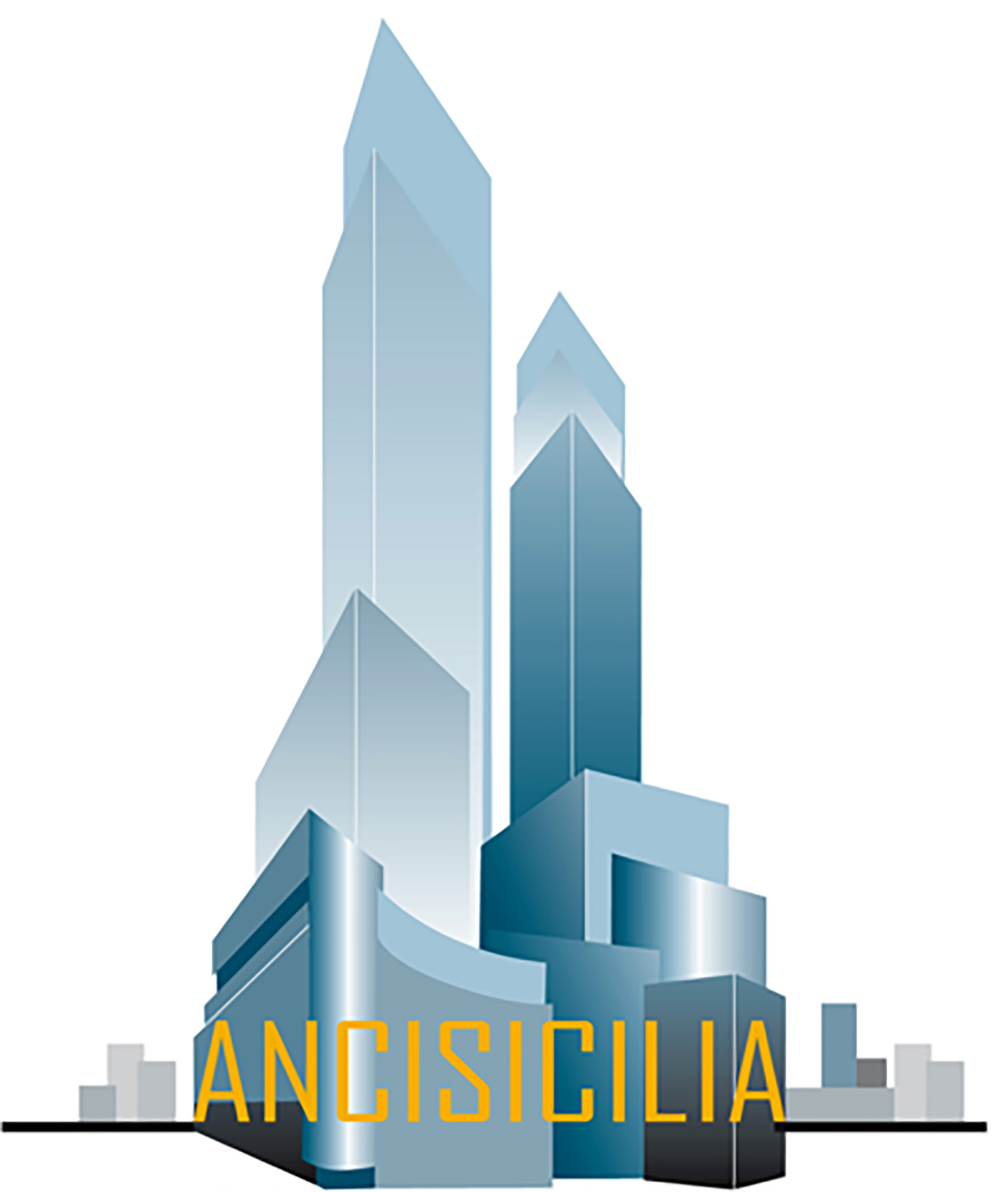 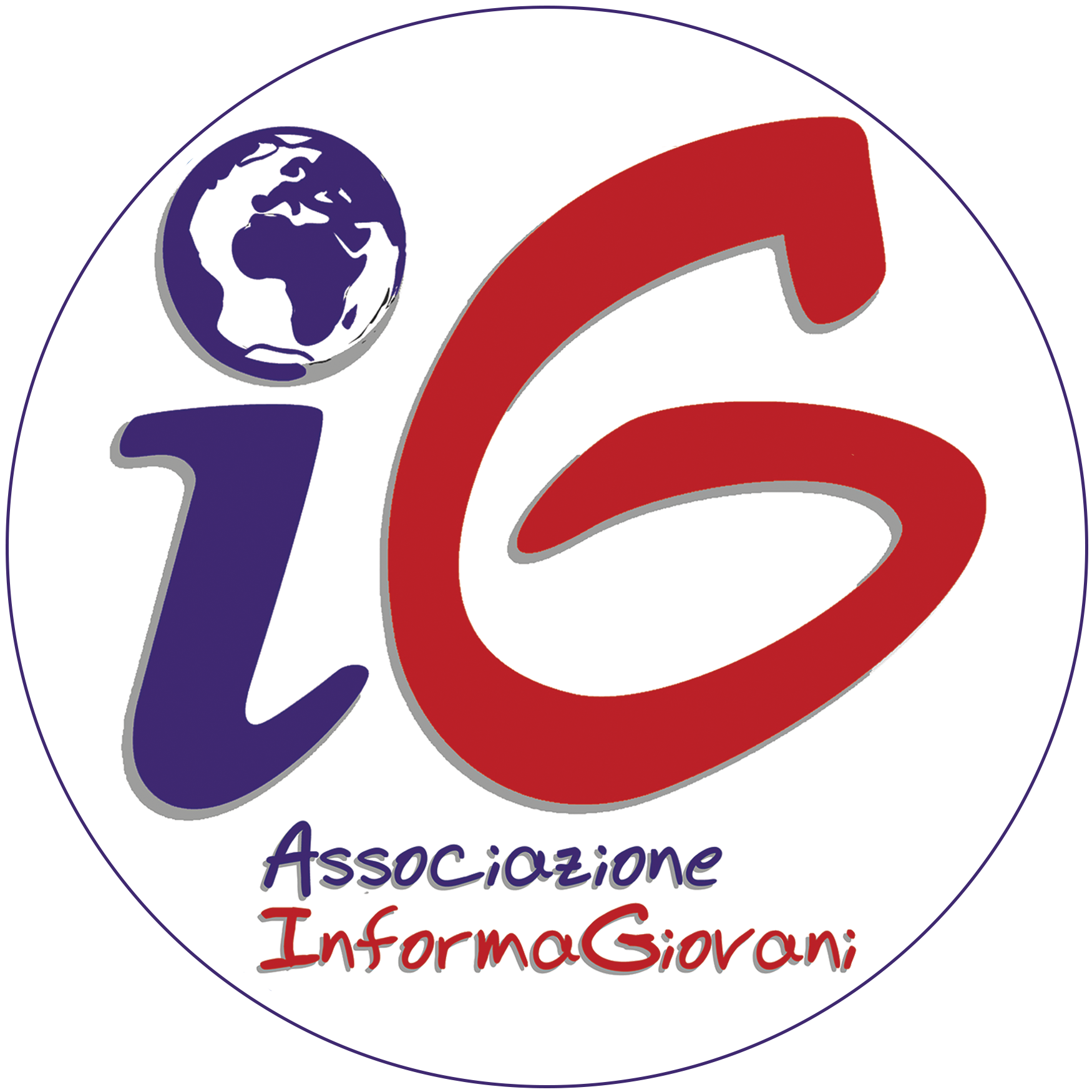 Come partecipare
Priorità politiche specifiche di singoli Programmi
Erasmus+
Coinvolgere, Unire, Responsabilizzare e rafforzare
11 obiettivi specifici della Strategia Europea per i giovani 
CERV
Integrazione della dimensione di genere in tutti gli aspetti della società
Politiche di protezione e tutela dei minori
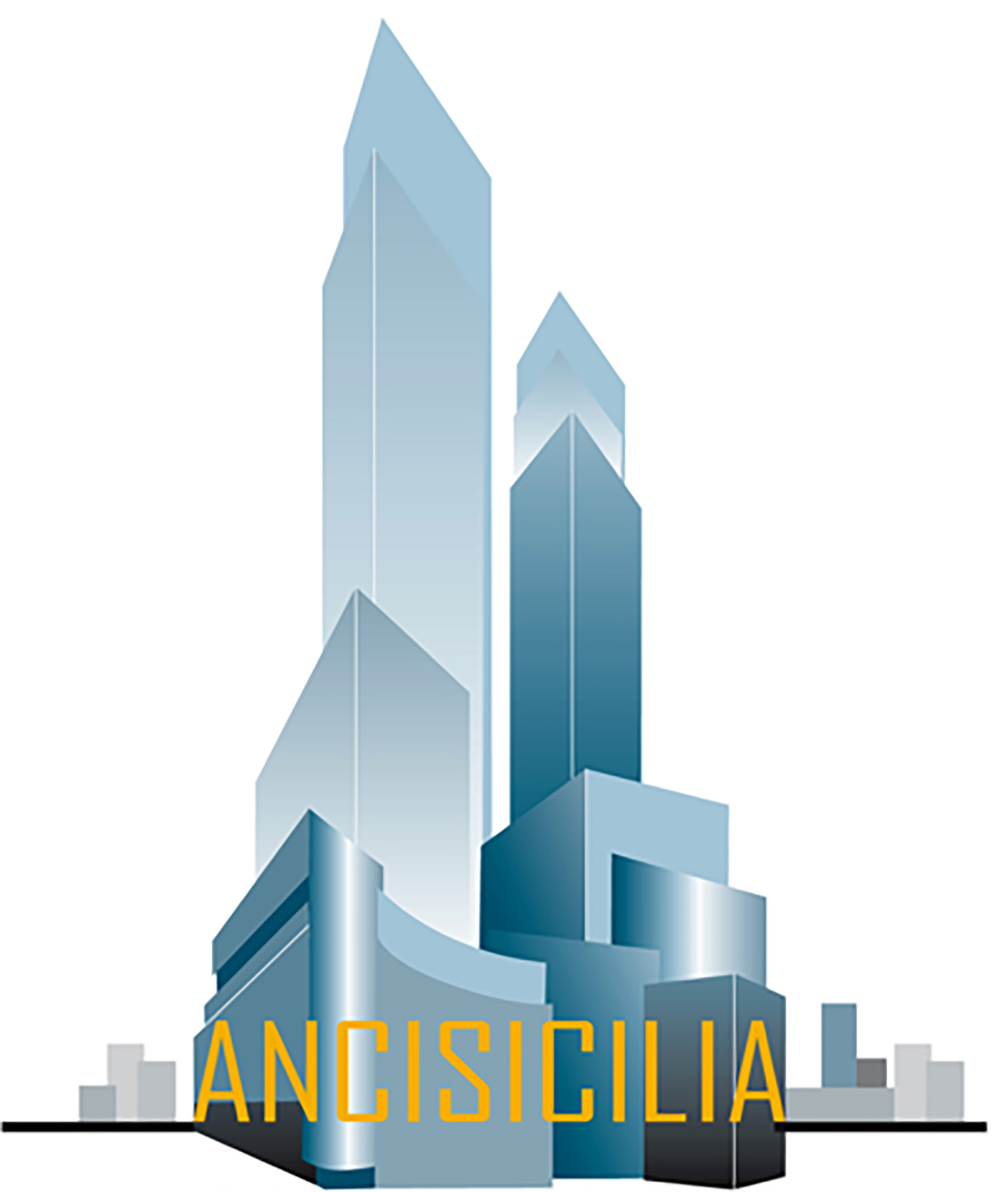 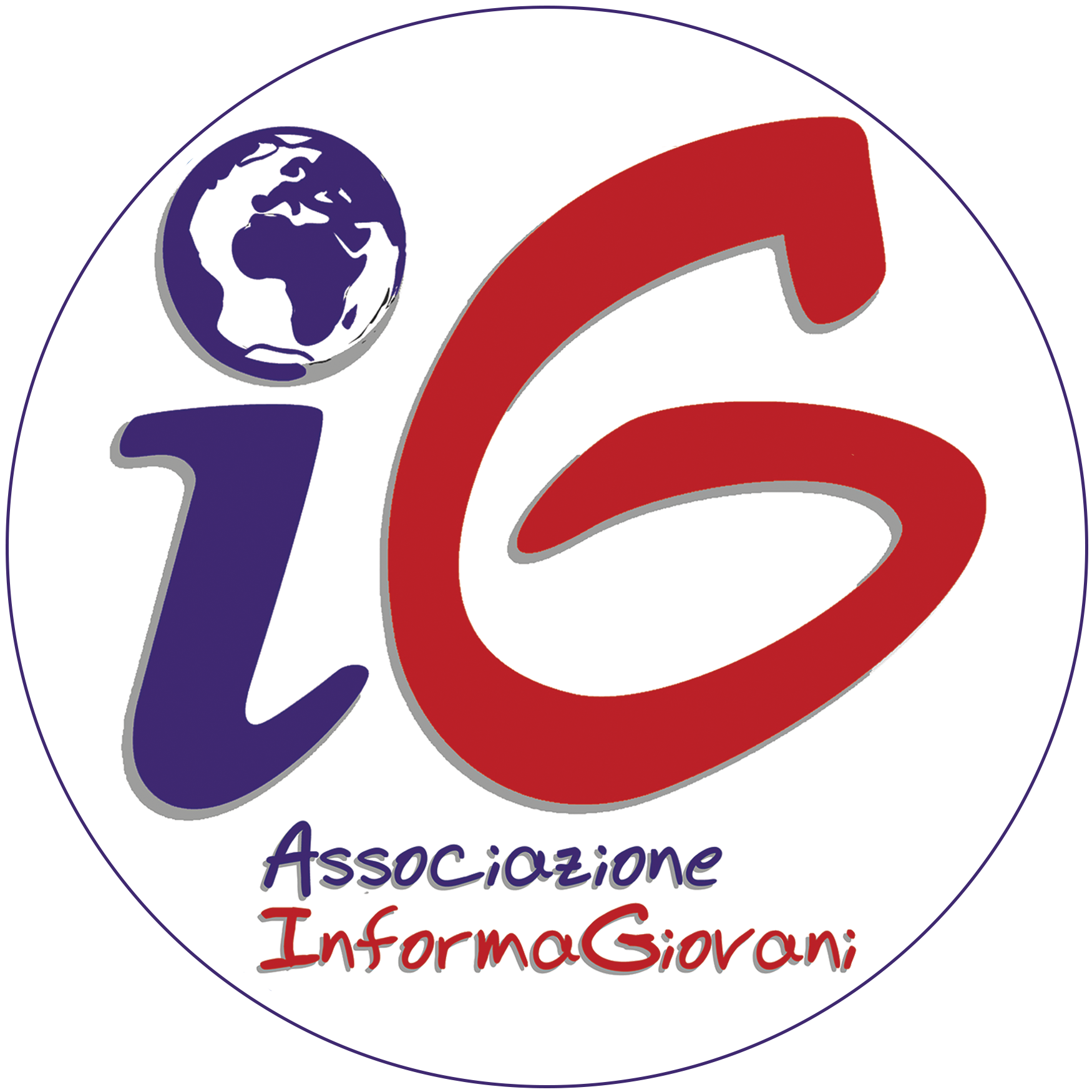 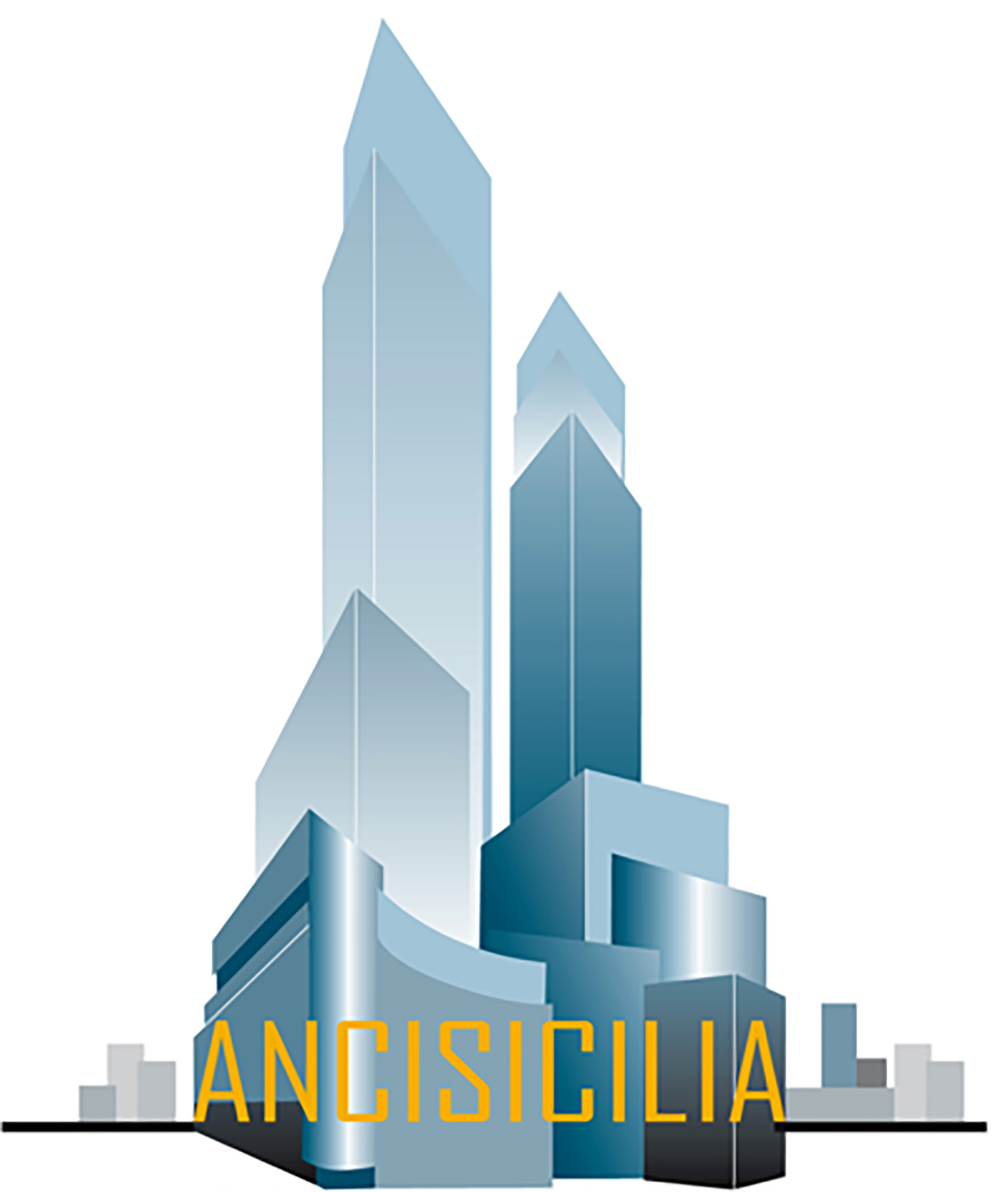 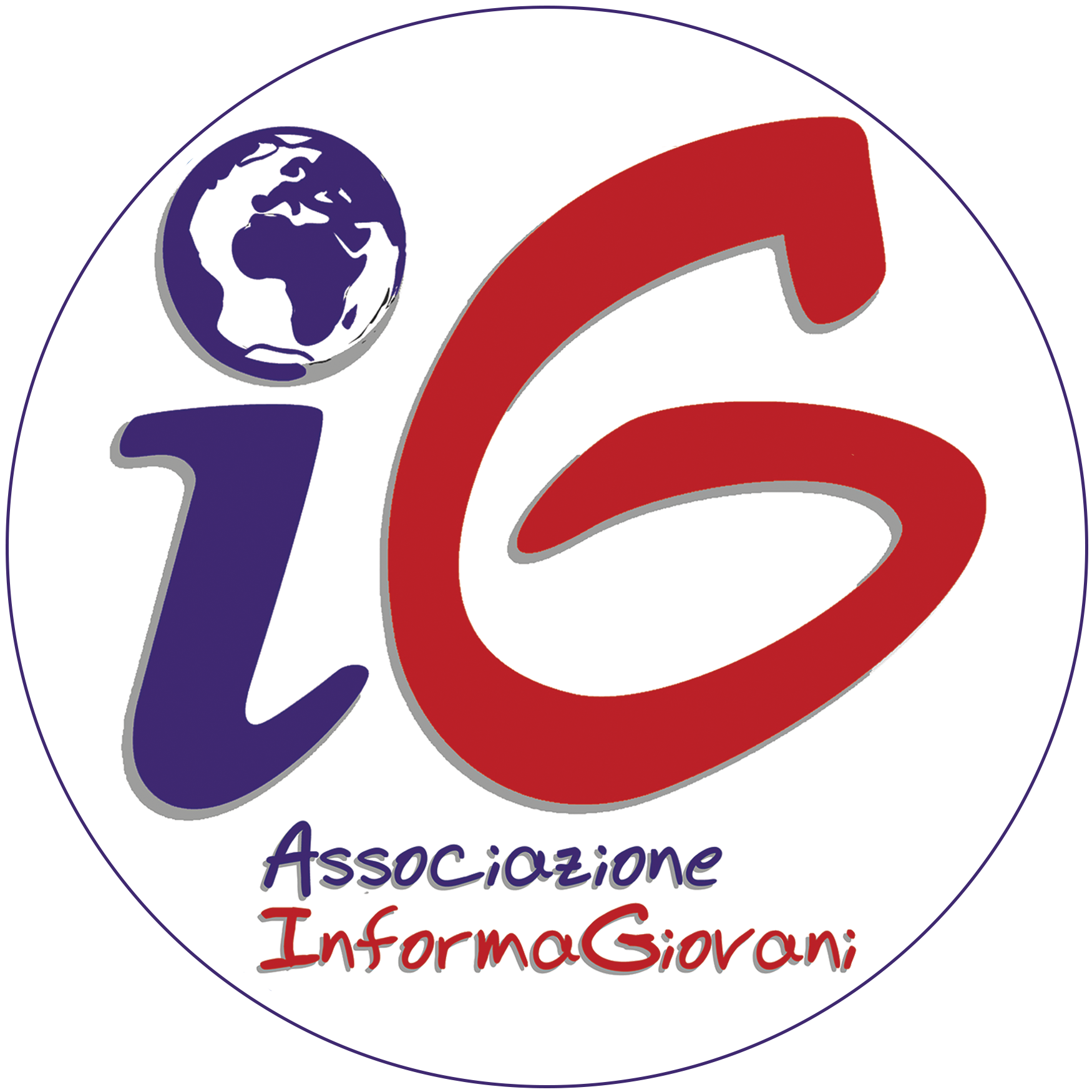 Come si partecipa
La procedura di presentazione dei progetti è interamente online.
Registrare l’Ente sul portale Funding and Tender (link) per ottenere il PIC
(per i programmi Erasmus+ decentralizzati) registrare l’Ente anche sul portale ORS (link) per ottenere l’OID
(per i programmi centralizzati) cliccare sul link contenuto nella call specifica – si verrà reindirizzati verso il proprio profilo associato al PIC
 (per i programmi Erasmus+ decentralizzati) generare l’e-form attraverso la pagina «Opportunities» del portale ORS
L’invio dell’application sarà possibile solo entro le scadenze fissate annualmente nella guida al Programma Erasmus+ o fissate negli specifici bandi del Programma CERV
Prossimi incontri di approfondimentohttps://ignet.eu/anciform
Domande e risposte…
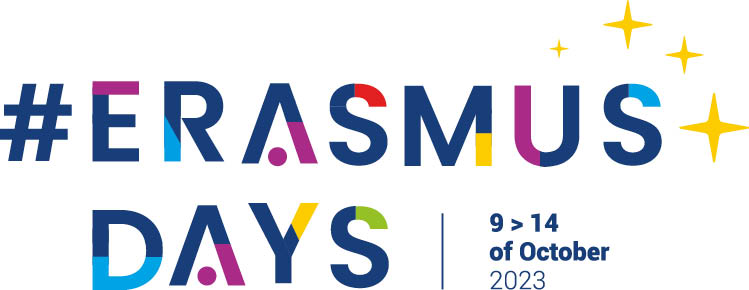 Progettare nei Comuni con i fondi UE a gestione diretta o condivisa
Per contattiinfo@informa-giovani.net
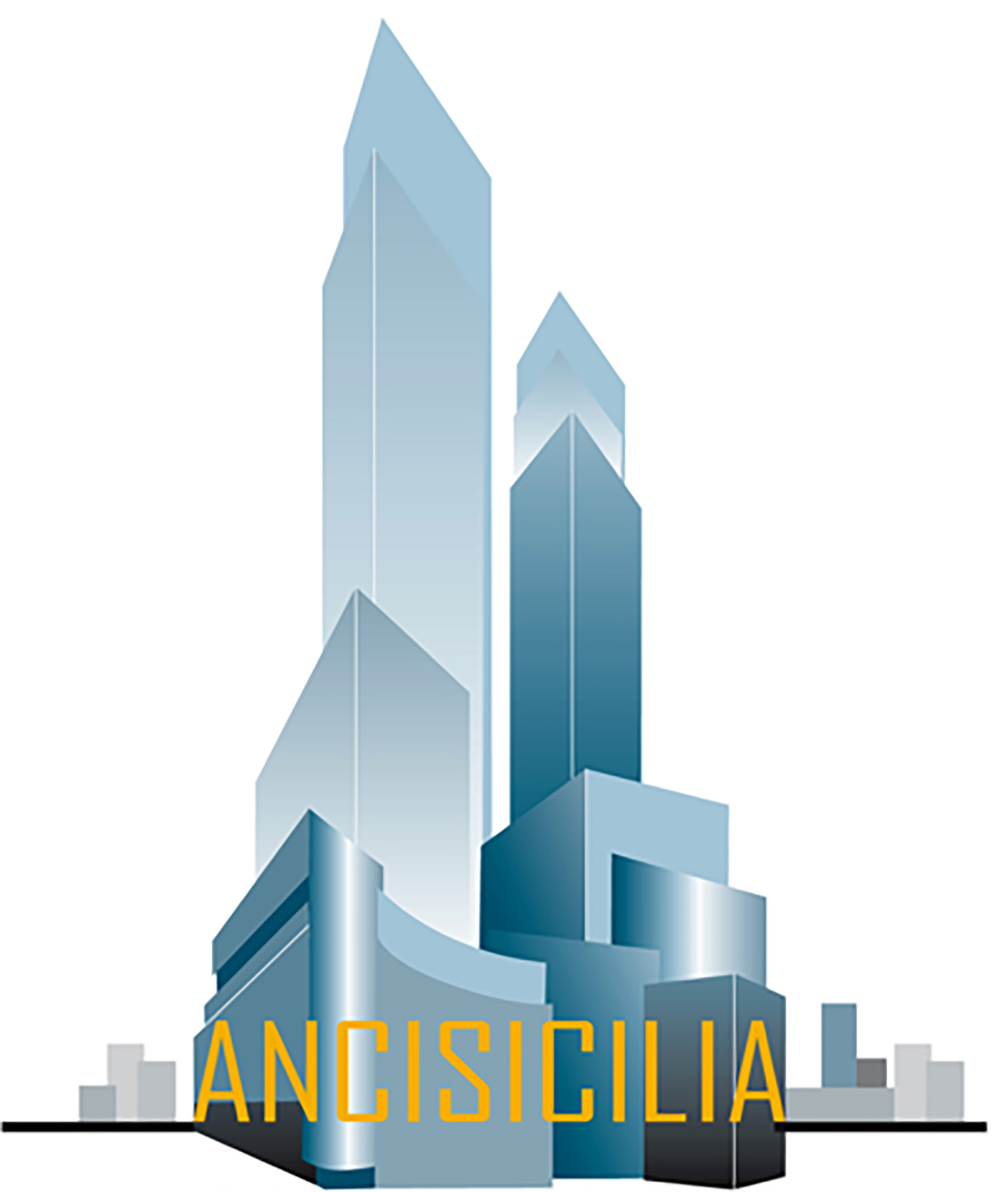 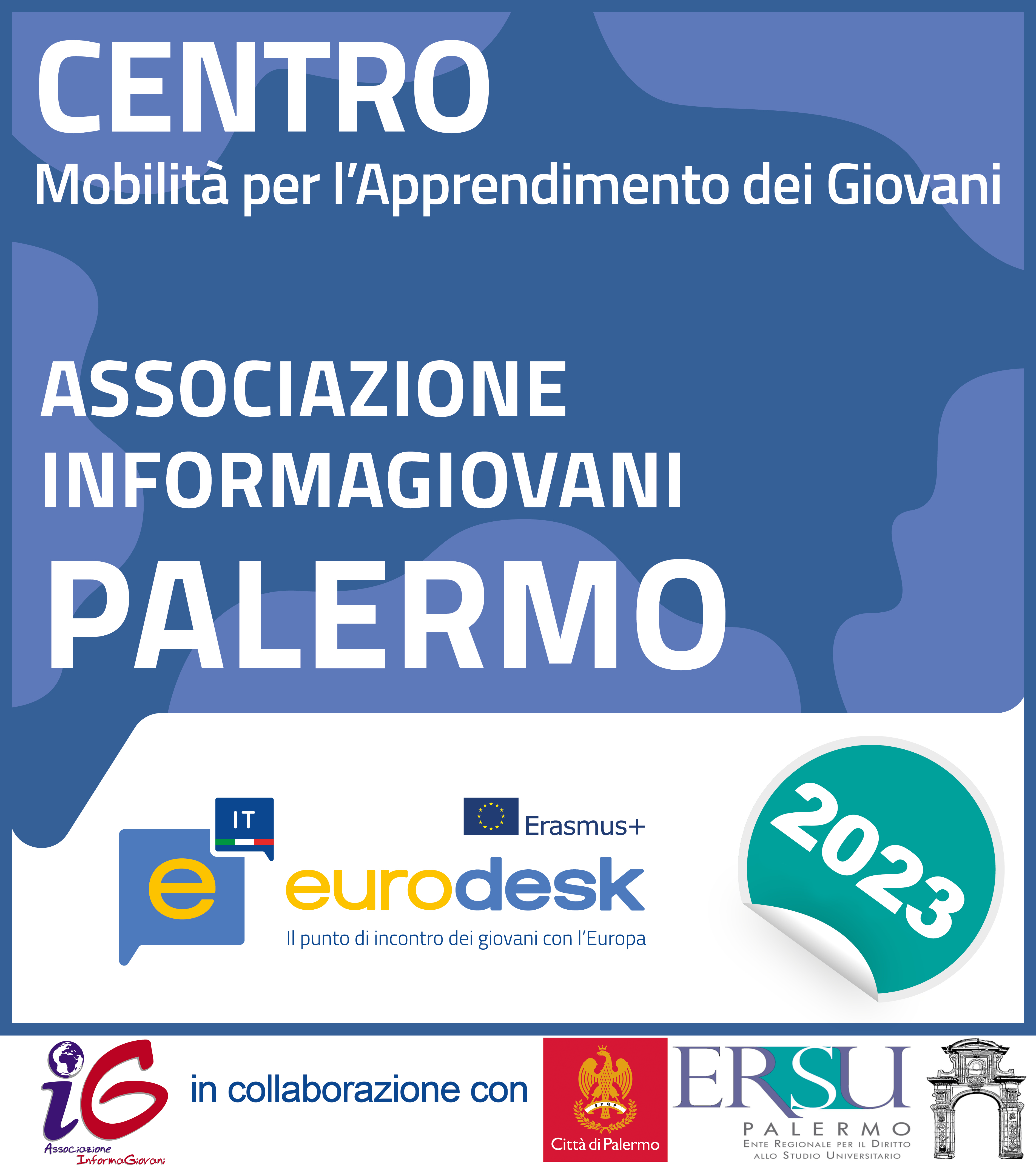 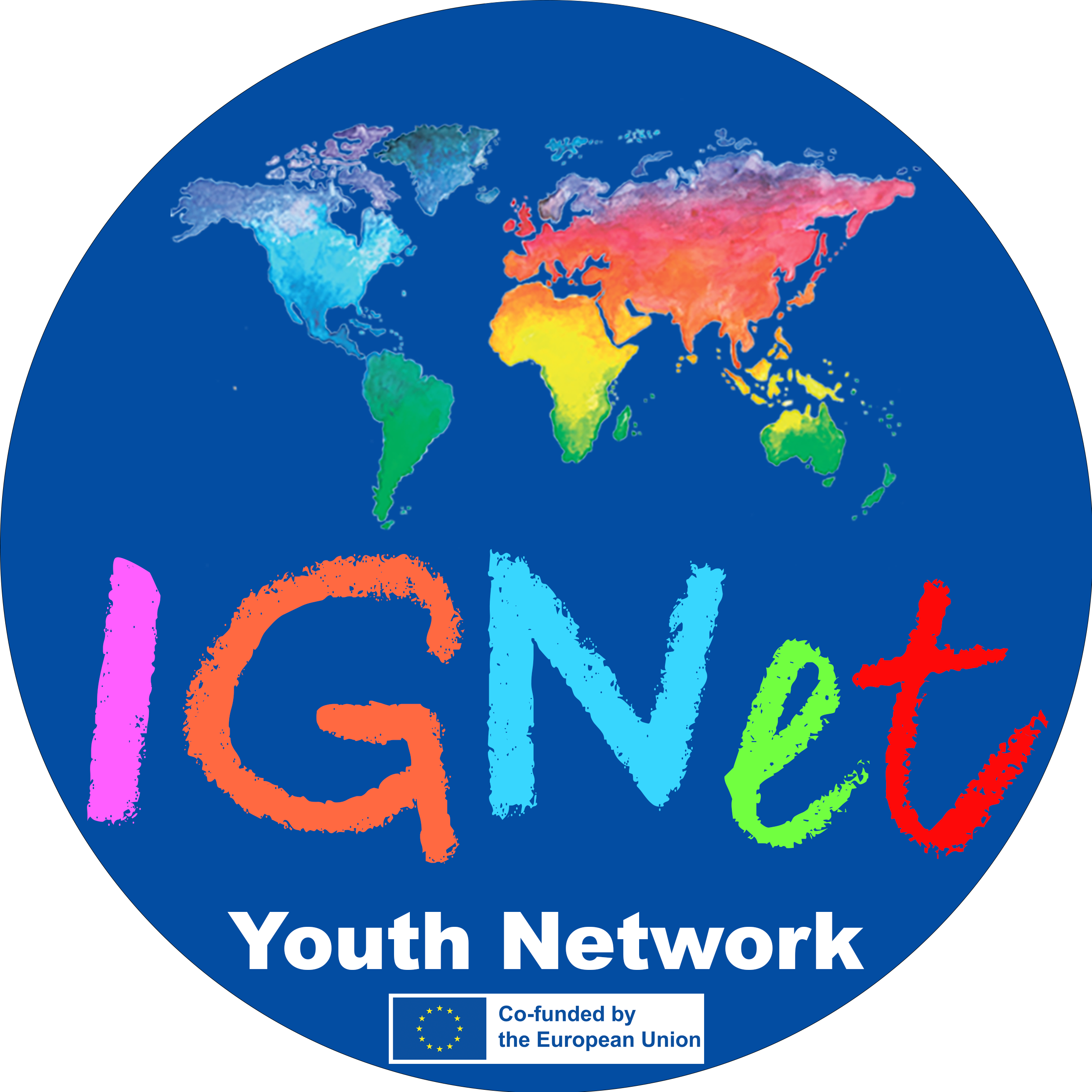 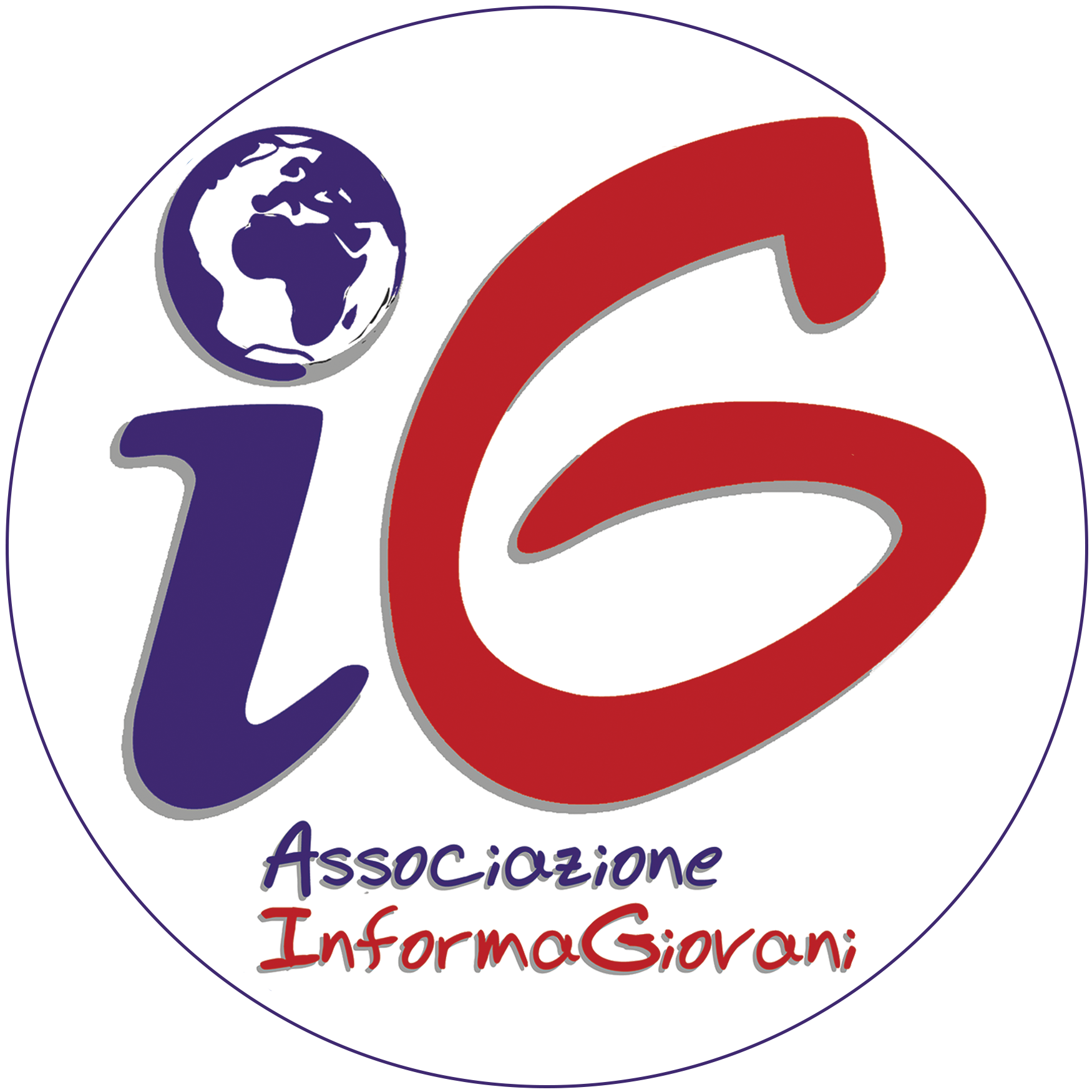